1. Εγκεφαλικές συζυγίες
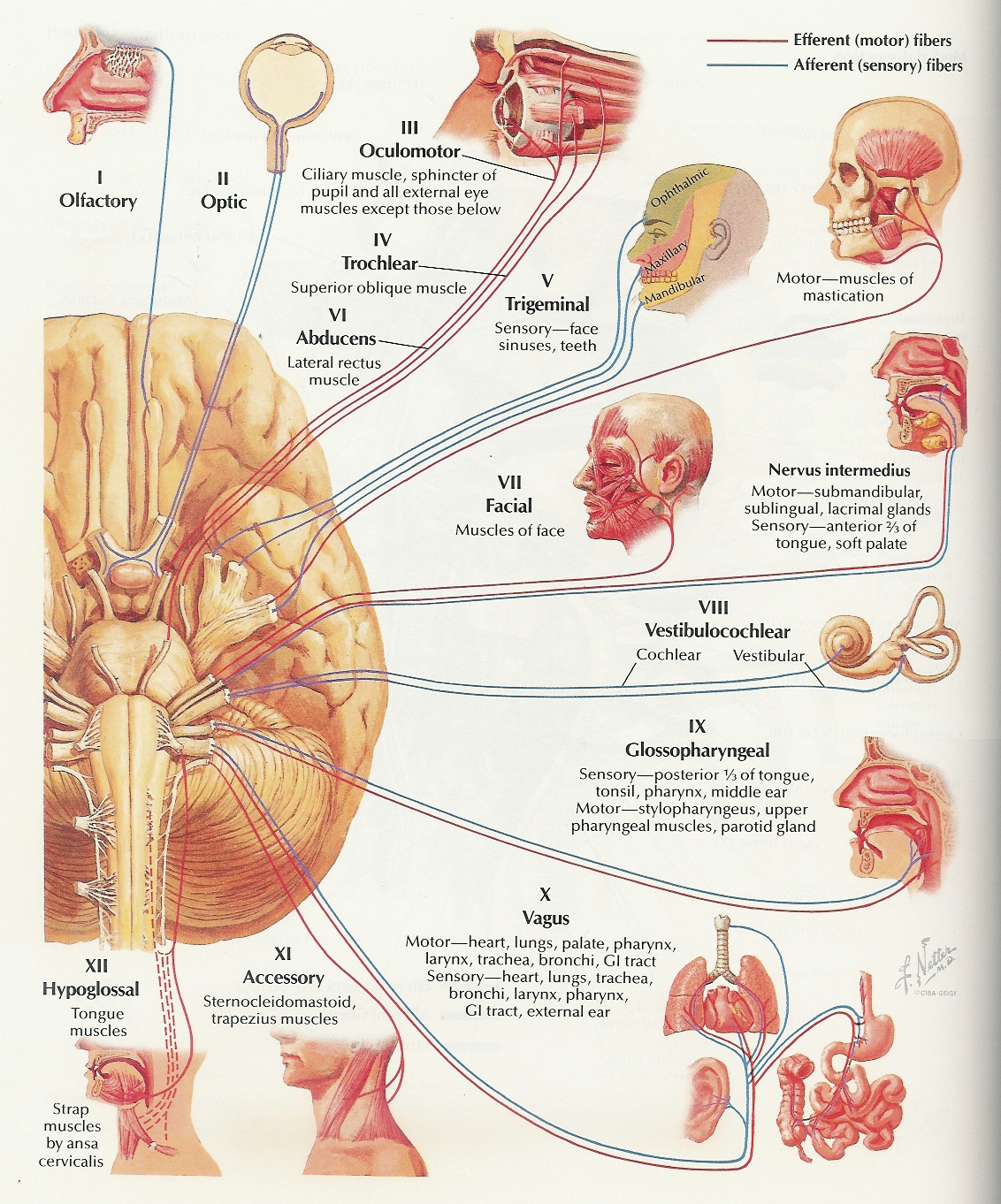 Εγκεφαλικές συζυγίες
1. Οσφρητικό  (Α)
 2. Οπτικό    (Α)
 3. Οφθαλμοκινητικό  (Κ)
    (κοινό κινητικό)
 4. Τροχιλιακό  (Κ)
 5. Τρίδυμο (1: οφθαλμικό (Α), 
     2: άνω γναθικό (Α) 
     3: κάτω γναθικό (Μ))
 6. Απαγωγό (Κ)
 7. Προσωπικό (Κ)
    (Διάμεσο νεύρο (Α))
 8. Αιθουσο-κοχλιακό (Α)
   (στατικο (αιθ)-ακουστικό (κοχλιακό))     
 9. Γλωσσοφαρυγγικό (Μ)
10. Πνευμονογαστρικό (Μ) 
      ( + παρασυμπαθητικό σπλάχνων)
11. Παραπληρωματικό (Κ)
12. Υπογλώσσιο (Κ) (κίνηση γλώσσας)

(Κ=Κινητικό, Α=Αισθητικό, Μ=μικτό)
Οσφρητικό ν  Ι Αισθητικό
Πυρήνας:       Οσφρητικά κύτταρα του οσφρητικού βλεννογόνου
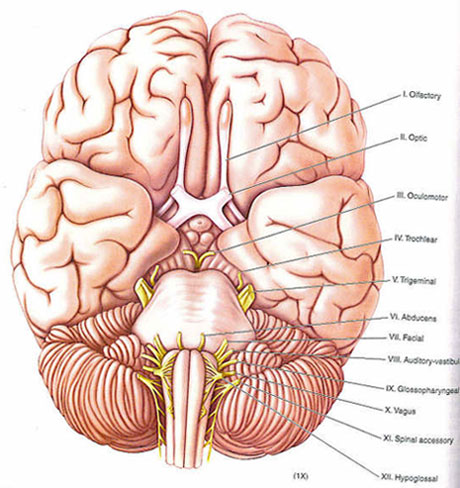 Οπτικό ν. ΙΙ Αισθητικό
Πυρήνας: εκφυτικός: γαγγλιακή στιβάδα

αμφιβληστροειδούς : 

γονατώδες σώμα 
   
φλοιός οπτικός (ινιακός λοβός)
Κοινό Κινητικό ν. ΙΙΙ. Κινητικό
Πυρήνας.        Κεντρική φαιά ουσία του υδραγωγού του εγκεφάλου, ισοϋψώς τωνπροσθίων διδυμίων.
Νευρώνει τον άνω ορθό, κάτω ορθό, κάτω λοξό, ανελκτήρα του άνω βλεφάρου
Πυρήνας παρασυμπαθητικός της κόρης του οφθαλμού ή Edinger-Westphal
Κοινό κινητικό ν. Παρασυμπαθητικός πυρήνας
Πυρήνας -  προγαγγλιακές ινες  - οφθαλμικό  γάγγλιο (ακτινωτό) – 
Βραχέα ακτινοειδή - σφιγκτήρα κόρης,-ακτινωτό μύ
Tροχιλιακό ν. IV Κινητικό
Πυρήνας:     Κεντρική φαιά ουσία του υδραγωγού του εγκεφάλου, ισοϋψώς του οπισθίου διδυμίου.
Νευρώνει τον άνω λοξό μύ του οφθαλμικού βολβού.
Απαγωγό ν.  VI Κινητικό
Πυρήνας: Γέφυρα, έδαφος της τετάρτης κοιλίας
Νευρώνει τον έξω ορθό μύ του οφθαλμικού βολβού.
Εσω επιμήκης δεσμίδα
Κινητική οδός , η κύρια οδός,  πού συνδέει              τους αιθουσαίους και τους κοχλιακούς πυρήνες                 με τους κινητικούς πυρήνες του κοινού κινητικού ν., τροχιλιακού ν., και του απαγωγού ν., πού νευρώνουν τους μύες πού κινούν τον οφθαλμικό βολβό.
Τι νευρώνει το Τρίδυμο;
Αισθητικός πυρήνας
Νωτιαίος:  Άλγος, θερμοκρασία, απλή αφή.
Πρόσωπο, επιπεφυκότα, οφθαλμικό βολβό, βλεννογόνους των παραρρινικών κόλπων, της ρινικής κοιλότητας, τους οδόντες, την γλώσσα, τμήμα της εξωτερικής επιφάνειας του τυμπανικού υμένα, τις μήνιγγες του πρόσθιου και μέσου κρανιακού βόθρου.
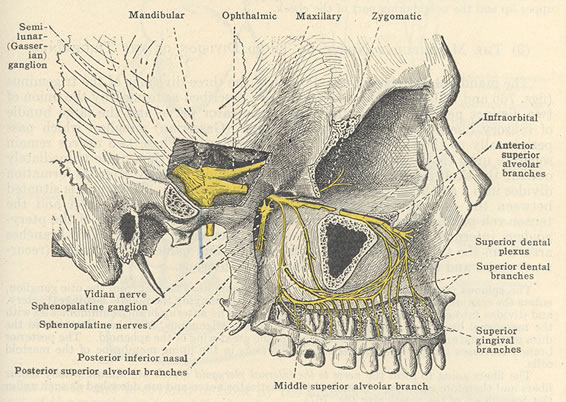 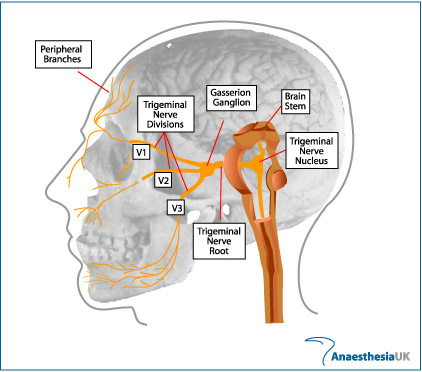 Τι νευρώνει το τρίδυμο
Τελικός αισθητικός πυρήνας η γεφυρικός: διακριτική αφή από το πρόσωπο.   
Μεσεγκεφαλικός. Ιδιοδεκτικότητα, παλαισθησία. Οι περιφερικές αποφυάδες του μεταφέρουν πληροφορίες ιδιοδεκτικότητας από τους μασητηρίους μύες.(αντανακλαστικό μάσησης)
Τρίδυμο τι νευρώνει;
Κινητικός πυρήνας:  Μασητήριοι μύες,  τείνων το τύμπανο μύς, διατείνων την μαλθακή υπερώα, γναθοϋοειδής και προσθία γαστέρα του στερνοκλειδομαστοειδή
Τρίδυμο ν. Μεικτό
Πυρήνες: 
Αισθητικός =  μεσεγκεφαλικός ,        κύριος αισθητικός,     νωτιαίος
Εκφυτικός αισθητικός: Γασσέρειο γάγγλιο

Κινητικός
Τι νευρώνει το προσωπικό;
Κινητικός πυρήνας:μιμικούς μύες προσώπου, αναβολέα, βελονοϋοειδή μύ και την οπισθία γαστέρα του διγάστορα
Αισθητικός πυρήνας: Αισθηση της γεύσης από τά πρόσθια τριτημόρια της γλώσσας
Παρασυμπαθητικοί: δακρυϊκό, υπογνάθιο, υπογλώσσιο αδένα, βλεννογόνο τής ρινός, της σκληράς και της μαλθακής υπερώας
Προσωπικό . Μεικτό ν.
Πυρήνες:      Κινητικός  -    αισθητικός παρασυμπαθητικός
Κινητικός: στον  δικτυωτό σχηματισμό στό κάτω τμήμα  τής γέφυρας.
Αισθητικός: στόν πυρήνα  της μονήρους δεσμίδας(ανω τμήμα) .Εκφυτικός αισθητικός ,γονάτιο γάγγλιο
Παρασυμπαθητικοί: ανω σιαλικός, δακρυϊκός
Στατικο-ακουστικό VIII Αισθητικό
Αιθουσαίο ν, Στατικο ν: 
Πυρήνες: εκφυτικός: αιθουσαίο γάγγλιο. τελικός, αιθουσαίοι πυρήνες της γέφυρας.

Κοχλιακό ν., Ακουστικό ν.
Πυρήνες: εκφυτικός: ελικοειδές γάγγλιο: τελικός : Κοχλιακοί πυρήνες γέφυρας
Γλωσσοφαρυγγικό                   Μεικτό ν. ΙΧ
Πυρήνες:     Κινητικός,      αισθητικός, παρασυμπαθητικός
Κινητικός: δικτυωτό σχηματισμό του προμήκους, και αποτελεί το ανω ακρο του Μεικτού η κοιλιακού πυρήνα
Αισθητικός: τμήμα της μονήρους δεσμίδας  Εκφυτικός αισθητικός: Ανω, κάτω γάγγλιο
Παρασυμπαθητικός πυρήνας γλωσσοφαρυγγικού
Κάτω σιαλικός—   Προγαγγλακές  ινες (τυμπανικός κλάδος ΙΧ,τυμπανικό  πλέγμα, ελασσον λιθοειδές ν.   ωτικό γάγγλιο) Μεταγαγγλιακές ινες-παρωτίδα
Τί νευρώνει το γλωσσοφαρυγγικό;
Κινητικός πυρήνας: βελονοφαρυγγικό μυ

Παρασυμπαθητικός πυρήνας: Παρωτίδα

Αισθητικός πυρήνας: Φάρυγγα, ρίζα της γλώσσας και τις περικεχαρακωμένες θηλές της γλώσσας.
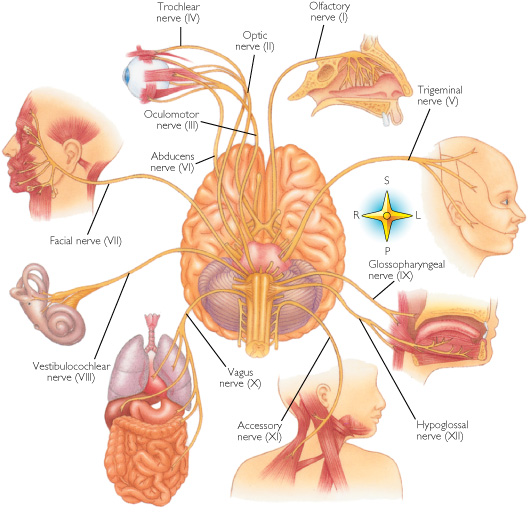 Πνευμονογαστρικό:Μεικτό
Πυρήνες: Κινητικός, παρασυμπαθητικός                         τελικός αισθητικός
Κινητικός: Δικτυωτό σχηματισμό προμήκους
Τελικός αισθητικός: Πυρήνας της μονήρους δεσμίδας(κάτω τμήμα)
Παρασυμπαθητικός:Ρ αχιαίος πυρήνας τού πνευμονογαστρικού: Εδαφος της 4ης κοιλίας(κάτω μοίρα)
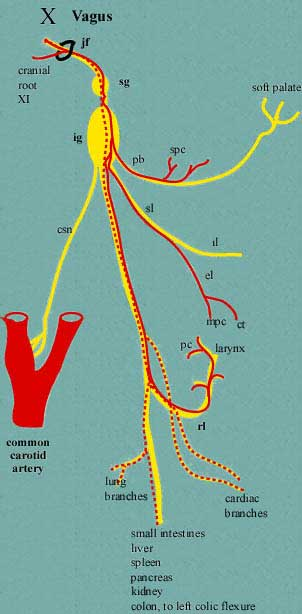 Πνευμονογαστρικό Αισθητική μοίρα
Εκφυτικά αισθητικά γάγγλια:
Ανω γάγγλιο:  εντός του σφαγιτιδικού τρήματος
Κάτω γάγγλιο: ακριβώς κάτω από τό σφαγιτιδικό τρήμα
Παρασυμπαθητικόςπυρήνας Χ
Στο κάτω μέρος του εδάφους της 4ης κοιλίας ραχιαίως και προς τά εξω του πυρήνα του υπογλωσσίου.
Προσαγωγές ινες από τον υποθάλαμο γλωσσοφαρυγγικό  κ.α.
Πνευμονογαστρικό                      Τι νευρώνει
Κινητικός πυρήνας: Σφιγκτήρες μύες του φάρυγγα και τους μύες του λάρυγγα.
Παρασυμπαθητικός ραχιαίος πυρήνας:
Λείους μύες και αδένες, των βρόγχων, της καρδιάς και του γαστρεντερικού σωλήνα μέχρι την αριστερή κολική καμπή, ήπαρ, πάγκρεας, εξωηπατική χοληφόρο οδό.
ΠνευμονογαστρικόΤι νευρώνει αισθητικά ;
Αλγος,αφή,θερμοκρασία:
	λάρυγγα, φάρυγγα, οφθαλμικό κόγχο, δέρμα εξω ωτός και του εξω ακουστικού πόρου, Εξω επιφάνεια τυμπανικού υμένα, Μήνιγγες του οπίσθιου κρανιακού βόθρου.
Σπλαχνική αισθητικότητα
Παραπληρωματικό νεύρο ΧΙ       :κινητικό(προμηκική+νωτιαία)
Πυρήνας: Προμηκικός
Ανάδυση: οπίσθια παρελαιϊκή αύλακα
Πυρήνας: νωτιαίος (Πρόσθια κέρατα των πρώτων 5 αυχενικών νευροτομίων)
Φλοιός: Αμφότερα τά ημισφαίρια προς κάθε πυρήνα
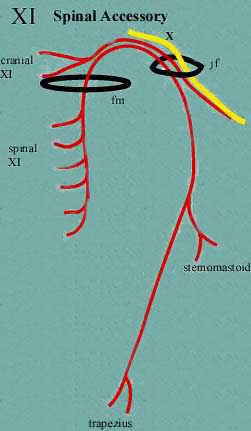 Υπογλώσσιο Νεύρο ΧΙΙ  :κινητικό
Πυρήνας: Κάτω τμήμα του εδάφους της 4ης κοιλίας,μέση γραμμή
Φλοιός: Αμφότερα τά ημισφαίρια προς τον πυρήνα, εκτός της περιοχής του πυρήνα πού νευρώνει τον γενειογλωσσικό μύ.(αντίθετο ημισφαίριο)
Ανάδυση: Προμήκης (πρόσθια παρελαϊκή αυλακα)
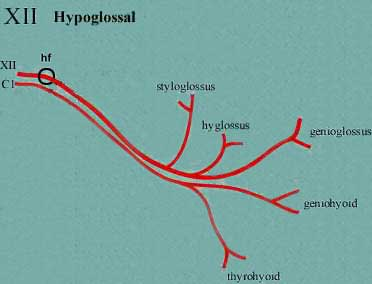 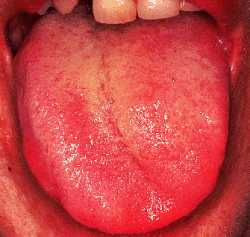 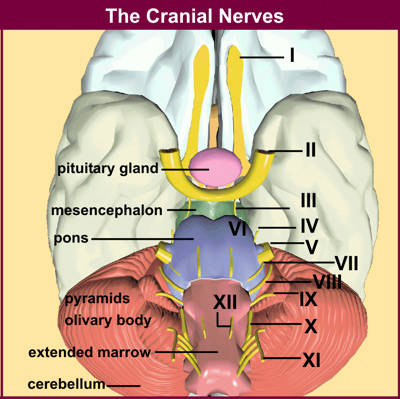 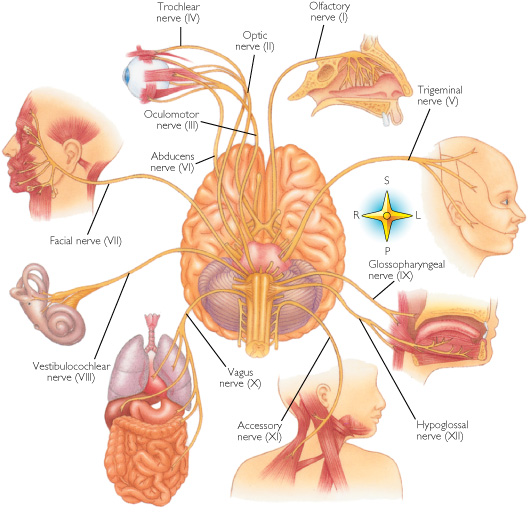 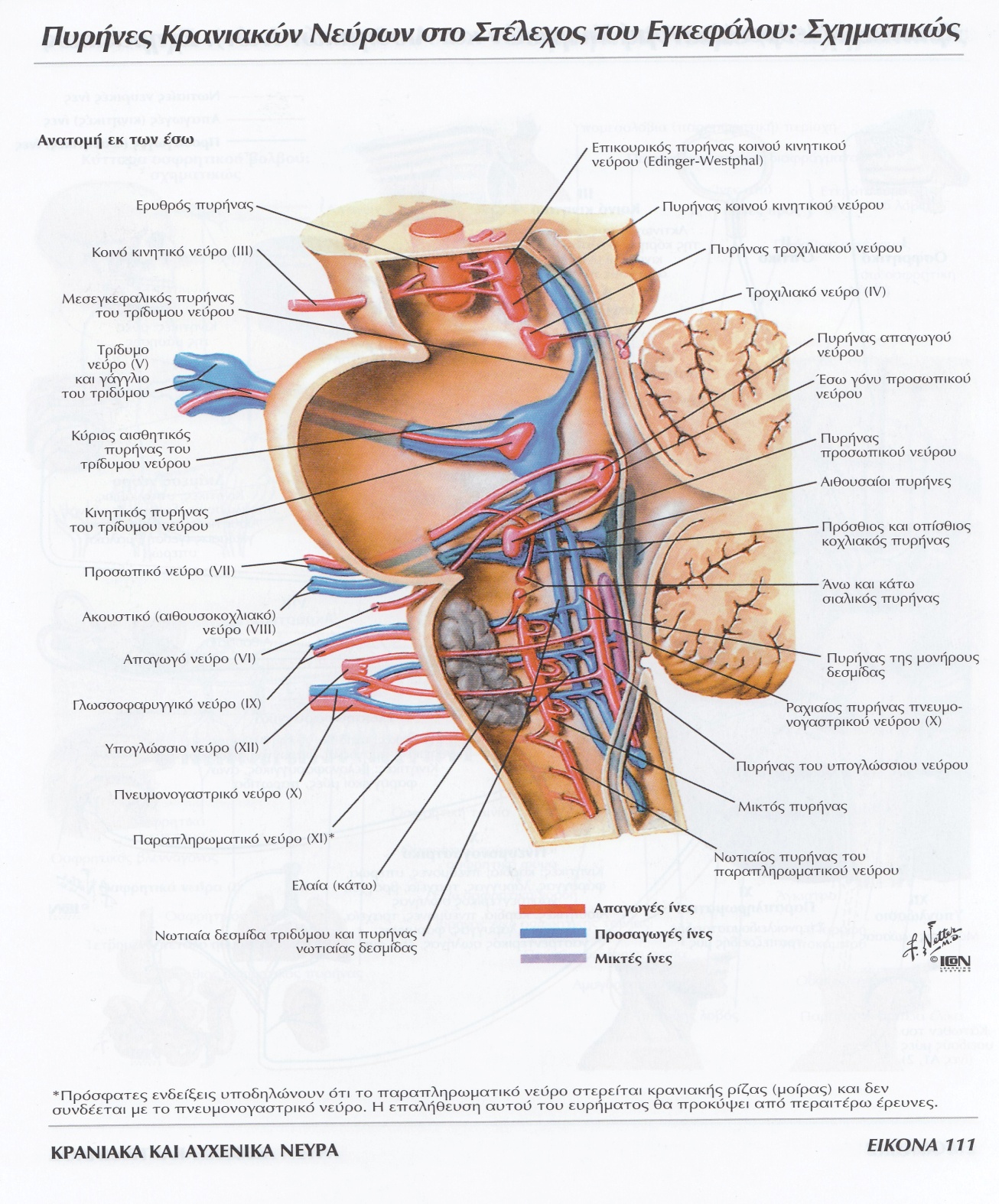 2. Αυτόνομο Νευρικό Σύστημα
Συνιστώσες
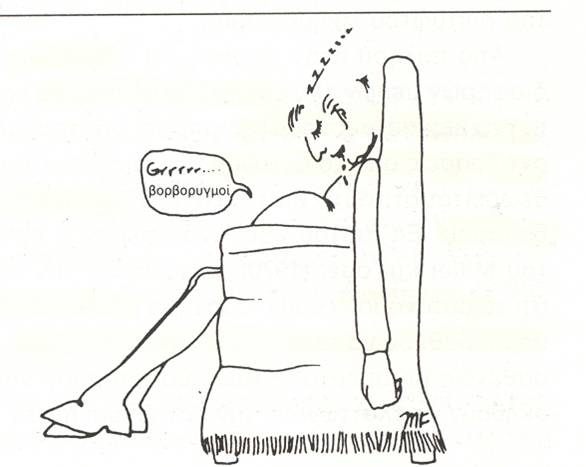 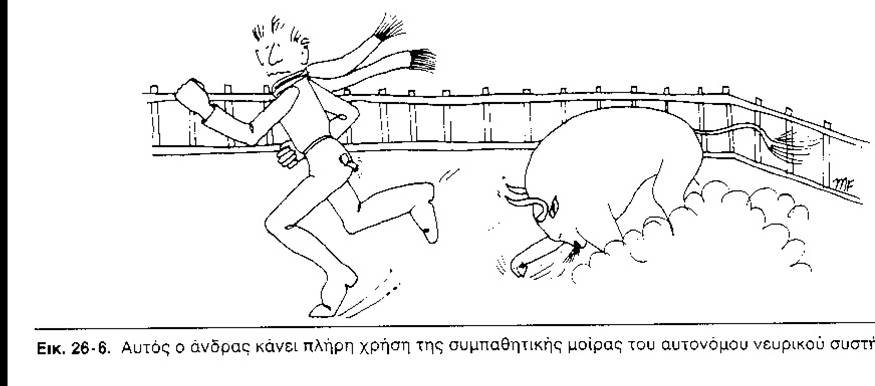 Συμπαθητικό
     Χρησιμοποιεί την αποθηκευμένη ενέργεια για να παραγάγει έργο
Fight or Flight 
ΚΑΤΑΒΟΛΙΚΗ ΔΡΑΣΗ
Παρασυμπαθητικό
     Χρησιμοποιεί μηχανισμούς του Οργανισμού για να προσπορισθεί και να αποθηκεύσει ενέργεια
ΑΝΑΒΟΛΙΚΗ  ΔΡΑΣΗ
Γενικά Χαρακτηριστικά
Συμπαθητικό

Διαστολή της κόρης (μυδρίαση)
Επιτάχυνση-αύξηση έντασης καρδιακής λειτουργίας
Διαστολή των βρόγχων
Μείωση κινήσεων και εκκρίσεων πεπτικού συστ.
Χάλαση τοιχώματος ουροδόχου κύστεως, σύσπαση σφιγκτήρων
Ανόρθωση των τριχών, Εφίδρωση
Σύσπαση περιφερικών αγγείων, αύξηση αιματώσεως μυών
Οργασμός - Εκσπερμάτιση
Παρασυμπαθητικό

Μύση της κόρης, προσαρμογή του φακού, έκκριση σιέλου
Επιβράδυνση-μείωση έντασης καρδιακής λειτουργίας
Συστολή των βρόγχων
Αύξηση κινήσεων και εκκρίσεων πεπτικού συστ.
Σύσπαση τοιχώματος ουροδόχου κύστεως
Στύση
Υποθάλαμος
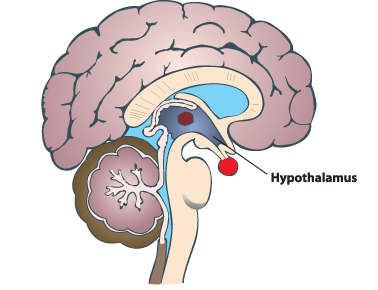 Υποθάλαμος, Υπόφυση
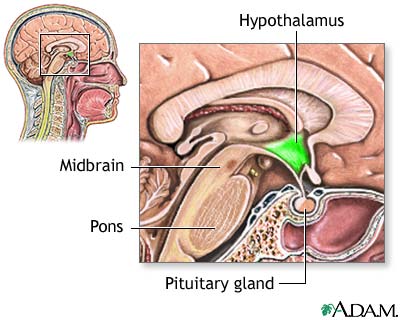 ΥΠΟΘΑΛΑΜΟΣ
Διαθέτει 12 ζεύγη πυρήνων εκατέρωθεν της 3ης κοιλίας και έναν από κάτω της (τοξοειδής)
Δέχεται κάθε είδους αισθητικές πληροφορίες
Δέχεται από το αίμα και το ΕΝΥ πληροφορίες φυσικές (θερμοκρασία, οσμωτικότητα κλπ), (βιο)χημικές, ανοσολογικές, ορμονικές κλπ
Κάθε πυρήνας έχει εξειδικευμένες ομάδες νευρώνων για περισσότερες από 1 λειτουργίες 
Οι πυρήνες επιδρούν και μεταξύ τους
Δίνει εντολές στο ΣΝΣ και το ΠΝΣ
Παράγει ορμόνες με αυτοτελή δράση , καθώς και ορμόνες που ρυθμίζουν την έκκριση άλλων ορμονών
Ποια είναι η Οδός δια της οποίας ο Υποθάλαμος καθοδηγεί το Συμπαθητικό και το Παρασυμπαθητικό ΝΣ ;
Δεν είναιη Φλοιονωτιαία και η Φλοιοπυρηνική Οδός
Σημειώνουμε την αμφοτερόπλευρη
κατάληξη στους κινητικούς πυρήνες
των συζυγιών:
Οφθαλμοκινητικού (ΙΙΙ)
Τριδύμου (V)
Προσωπικού (VII) κάτω μοίρα, μετωπιαίοι μιμικοί μύες
Πνευμονογαστρικού (Χ)
Δεν είναι ηΈσω Επιμήκης Δεσμιδα
Συνδέει διάφορους πυρήνες του
εγκεφαλικού στελέχους και πυρήνες
προσθίων κεράτων (4) Αυχενικών 
 Νευροτομίων (οφθαλμοκινητικοί-τραχηλικοί μύες)
1-2-3-5: Έξω-Έσω-Κάτω-Άνω Αιθουσαίοι πυρήνες
6: Πυρήνας Τροχιλιακού
7: Πυρήνας Οφθαλμοκινητικού
8: Πυρήνας του Cajal («διάμεσος»)
9: Πυρήνας του Darkshevitch
10: Οπίσθιος Σύνδεσμος
11: Διαμεσονωτιαίο δεμάτιο
12: Πυρήνας του Προσωπικού
13: Κινητικός πυρήνας Τριδύμου
14: Πυρήνας του Υπογλωσσίου
15: Μεικτός Πυρήνας
Δεν είναι ηΚεντρική Καλυπτρική Δεσμίδα
Σημαντική οδός εξωπυραμιδικού συστήματος

1: Κάτω Ελαϊκός Πυρήνας
2: Ίνες δικτυωτού Σχηματισμού
3: Ωχροελαϊκό δεμάτιο
4: Στέλεχος
5: Ωχρά Σφαίρα
6: Φακοειδής αγκύλη
7: Ερυθρός πυρήνας
8: Αβέβαιη Ζώνη (υποθαλάμιας χώρας)
9: Ερυθροελαϊκό δεμάτιο
10: Δικτυωτοελαϊκό δεμάτιο
11: Κεντρική Φαιά Ουσία
12: Ελαιοπαρεγκεφαλιδικές ίνες
Είναι η Ραχιαία Επιμήκης Δεσμίδα!
Είναι η οδός, δια της οποίας ο Υποθάλαμος καθοδηγεί το ΣΝΣ και το ΠΝΣ
Πορεύεται υπό το επένδυμα του υδραγωγού και της τετάρτης κοιλίας
Συνδέεται με τους Παρασυμπα-θητικούς Πυρήνες στο Στέλεχος
Στον προμήκη διασπάται και συνεχίζει στην πλάγια δέσμη του Νωτιαίου Μυελού (12) για σύνδεση με Συμπαθητικούς Πυρήνες (πλάγια κέρατα Α8-Ο2)
Γύρω από τον Κεντρικό Σωλήνα του Νωτιαίου Μυελού (11) κατέρχεται για σύνδεση με τους Ιερούς Πυρήνες του Παρασυμπαθητικού (Ι2-Ι4)
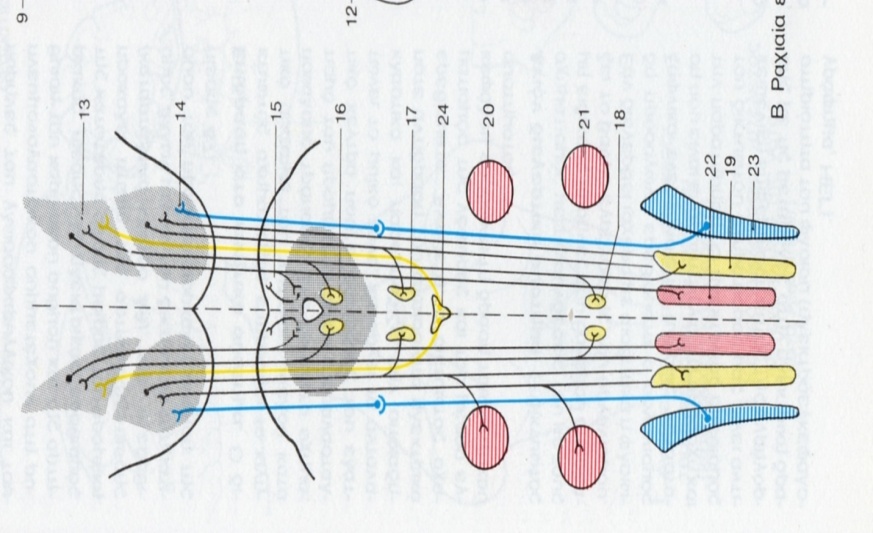 Ραχιαία  Επιμήκης  Δεσμίδα (περαιτέρω χαρακτηριστικά και λειτουργίες)
Συνδέεται με την περί τον υδραγωγό φαιά ουσία (για ρύθμιση της αντίληψης του πόνου)
Συνδέεται με την Κοιλιακή Καλυπτρική Περιοχή (έκκριση Ντοπαμίνης)
Συνδέεται με τα κέντρα του Δικτυωτού Σχηματισμού στο Στέλεχος για ρύθμιση της αναπνοής, καρδιακού ρυθμού, αρτηριακής πίεσης
Συνδέεται με κινητικούς πυρήνες τριδύμου, υπογλωσσίου (αντανα-κλαστικές κινήσεις μασητηρίων και γλώσσας από γευστικά ερεθίσματα) 
Άγει οσφρητικές (από μεσοσκελιαίο π.,κεντρικό καλυπτρικό π.) προς Υποθάλαμο
Άγει γευστικές (από μονήρη π., κεντρικό καλυπτρικό π.) προς Υ/Θ 
Άγει σεροτονινεργικές ίνες από πυρήνες της ραφής προς Υποθάλαμο
    (για κιρκάδιο ρυθμό και έλεγχο πρόσληψης τροφής)
Dorsal Longitudinal Funiculus
13-14: Πυρήνες Υποθαλάμου
15: Άνω Διδύμια
16: Πυρήνας των Edinger-Westphal
17: Άνω σιαλικός πυρήνας
18: Κάτω σιαλικός πυρήνας
19: Ραχιαίος πυρήνας πνευμονογαστρικού
20: Κινητικός πυρήνας τριδύμου
21: Πυρήνας προσωπικού
22: Πυρήνας υπογλωσσίου
23: Μονήρης πυρήνας
24: Ραχιαίος πυρήνας της ραφής
Πυρήνες-Γάγγλια-Νεύρα ΣΝΣ-ΠΝΣ
Εκφυτικοί Πυρήνες ΣΝΣ - ΠΝΣ
Κεντρική μοίρα Παρασυμπαθητικού
   Πυρήνας των Edinger-Westphal
   Άνω Σιαλικός πυρήνας
   Κάτω Σιαλικός πυρήνας 
   Ραχιαίος πυρήνας Πνευμονογαστρικού 

Θωρακο-Οσφυϊκός Πυρήνας Συμπαθητικού (Θ1-Ο3)
   Πυρήνες των πλαγίων κεράτων Ν.Μ. 

Περιφερική Μοίρα Παρασυμπαθητικού (Ι2-Ι4)
   Πυρήνες των πλαγίων κεράτων Ν.Μ.
Γάγγλια ΣΝΣ - ΠΝΣ
Με τον όρο αυτό υπονοούνται γάγγλια που αφορούν την σπλαγχνοκινητικότητα

Επισημαίνεται η διαφορά από την κινητικότητα των σκελετικών μυών, για την οποία δεν υπάρχουν αντίστοιχα γάγγλια: Ο νευράξονας των κινητικών νευρώνων των προσθίων κεράτων του Νωτιαίου Μυελού φθάνει έως τους μυς.

Υπάρχουν φυσικά και γάγγλια για την σπλαγχνο-αισθητικότητα. Θα συζητηθούν παρακάτω
Γενική Επισκόπηση ΑΝΣ
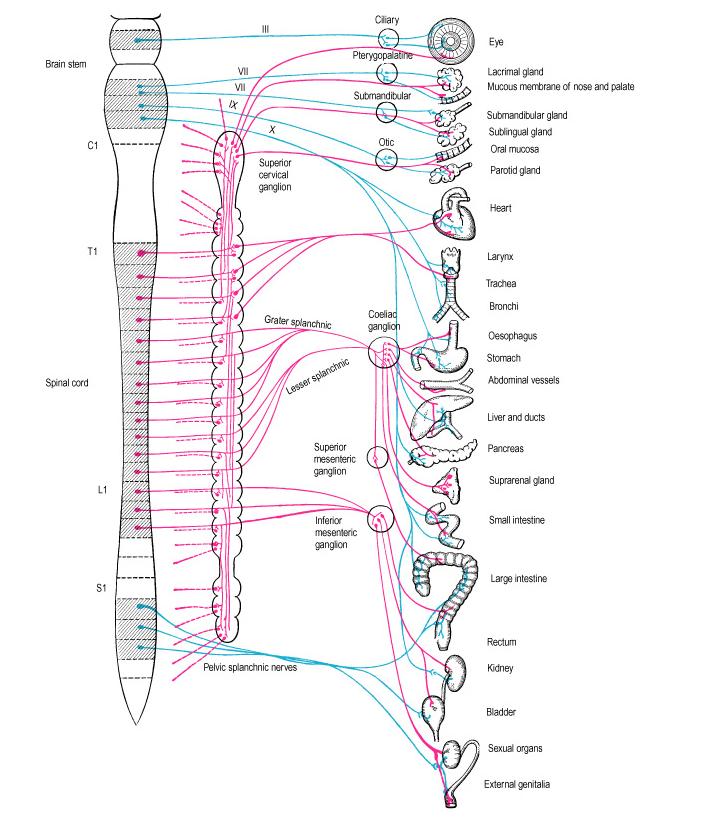 Γάγγλια ΠΝΣ
Οφθαλμικό    (για κόρη-φακό)
Πτερυγοϋπερώϊο (για δακρυϊκό αδένα-βλεννογόνο μύτης και υπερώας)
Υπογνάθιο (για υπογνάθιο και υπογλώσσιο σιελογόνο αδένα)
Ωτικό (για την παρωτίδα)
Λοιπά: Στο τοίχωμα των οργάνων στόχων
Γάγγλια ΣΝΣ
Παρασπονδυλικά
Άνω αυχενικό (για κεφαλή)
Μέσο αυχενικό (για τράχηλο)
Κάτω αυχενικό ή αστεροειδές
(για άνω άκρα - καρδιά)
Θ1-Θ4 (για καρδιά-πνεύμονες)
Ο1-Ο3 (για όργανα της πυέλου)
Ο2-Ι3 (για κάτω άκρα)
Γενική Επισκόπηση ΑΝΣ
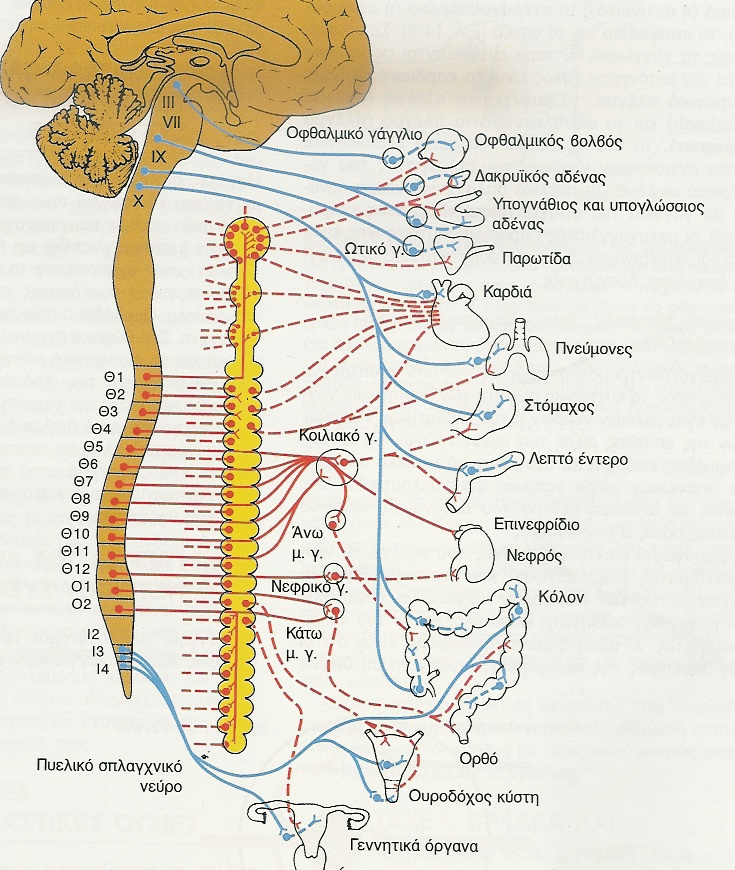 Προσπονδυλικά γάγγλια ΣΝΣ 
Κοιλιακό (από Θ5-Θ9)
(για στόμαχο, ήπαρ, πάγκρεας, σπλήνα)

Άνω Μεσεντέριο (Θ10-Θ12)
(για λεπτό έντερο, ανιόν και εγκάρσιο παχύ έντερο)

Αορτονεφρικά (Θ10-Θ12)
(για νεφρούς)

Κάτω Μεσεντέριο (Ο1-Ο2)
(για κατιόν, σιγμοειδές, ορθό)
Σχηματισμός νωτιαίου νεύρου
Γάγγλια ΣΝΣκαι ΠΝΣ (στα Ι2-Ι4 νευροτόμια)
Εμμύελες νευρ. ίνες
φθάνουν στο παρα-
σπονδυλικό γάγγλιο
(λευκός αναστομω
τικός κλάδος) και
Κάνουν σύναψη
και το εγκαταλείπουν
ως αμύελες (φαιός
αναστομωτικός κλ.)
Χωρίς σύναψη
ανέρχονται ή κατέρ-
χονται ως συμπαθη-
τικό στέλεχος  
Χωρίς σύναψη
σχηματίζουν μείζον,
Έλασσον, ελάχιστο 
σπλαγχνικό νεύρο
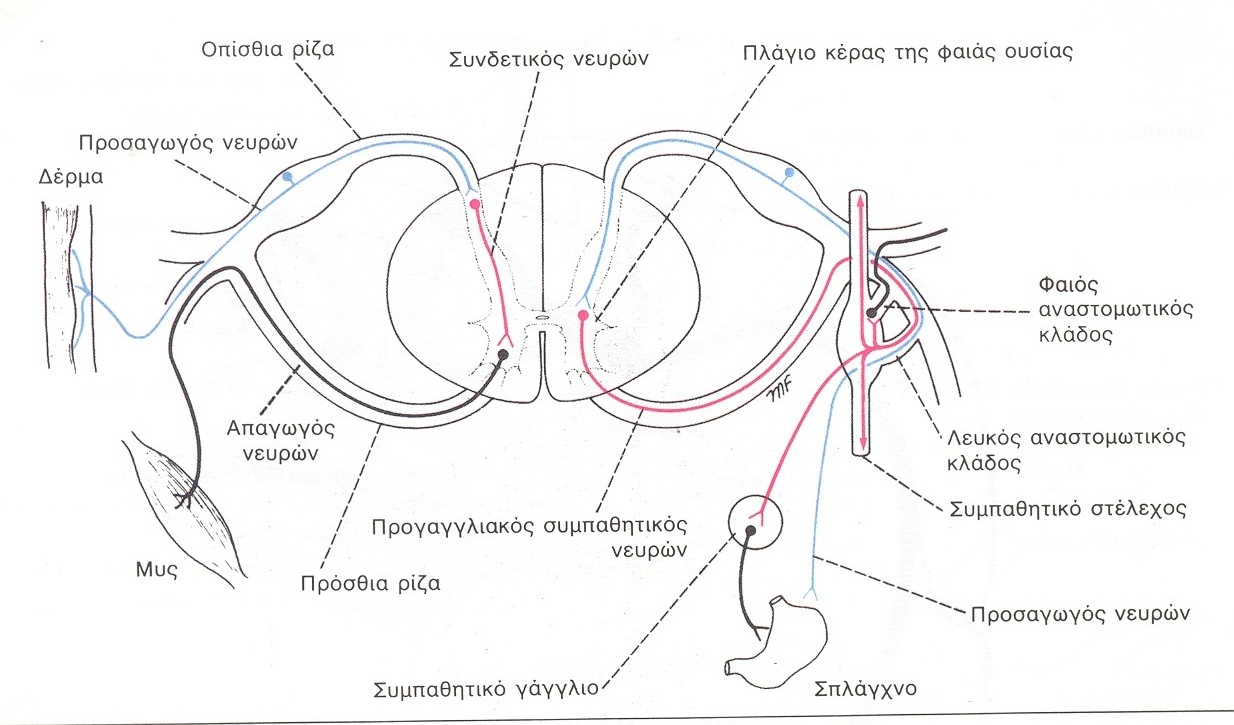 Adrenergic-cholinergic Synapses
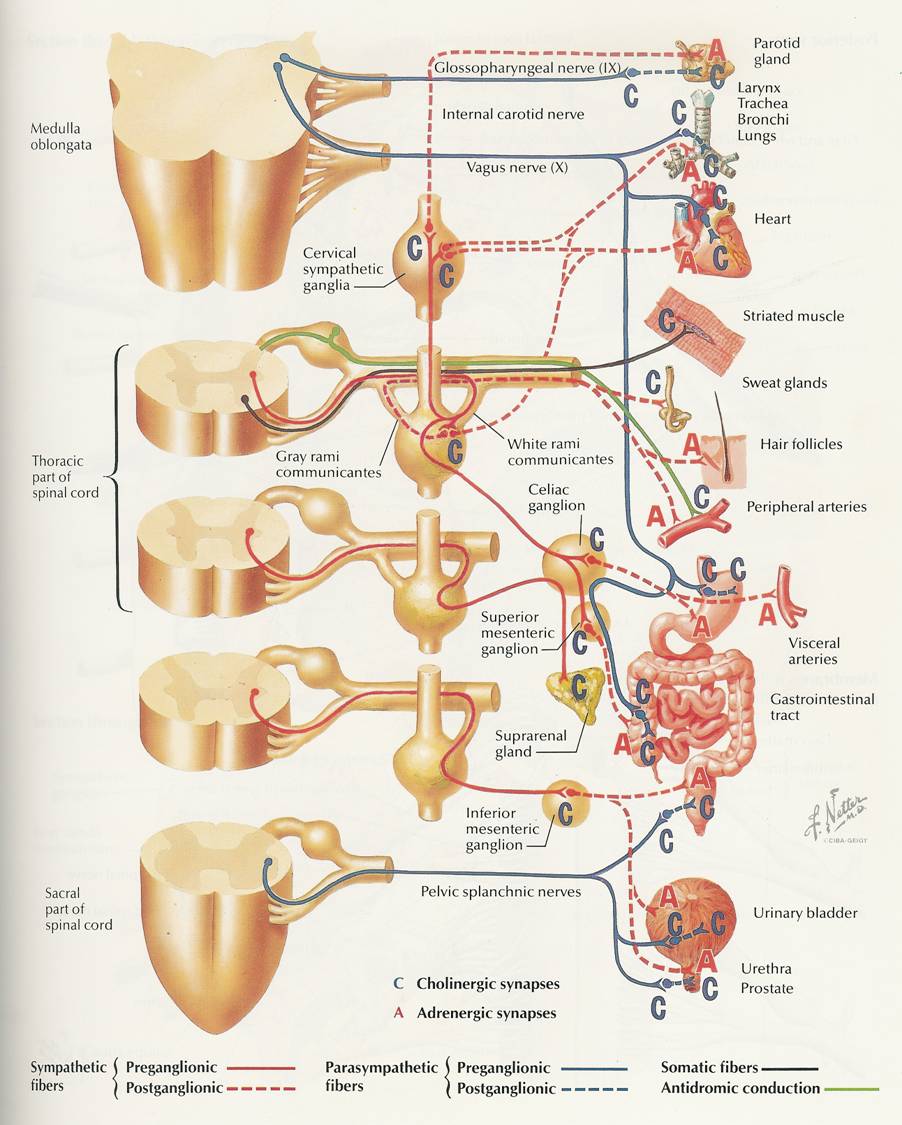 Στα γάγγλια πάντοτε χολινεργικές
Στα όργανα στόχους, χολινεργικές για το ΠΝΣ, (νορ)αδρενεργικές για το ΣΝΣ (πλην ιδρωτοποιών αδένων).
Επινεφρίδιο: Σαν γάγγλιο, αλλά απλώς παράγει Επινεφρίνη
Νευροδιαβιβαστές ΑΝΣ
Νεύρα ΣΝΣ - ΠΝΣ
Εν τω βάθει Λιθοειδές (ΣΝΣ)
Μείζον-Έλασσον Λιθοειδές νεύρα (ΠΝΣ) 
Μείζον (Θ5-Θ9), Έλασσον (Θ10-Θ11), Ελάχιστο (Θ12, ασταθές) Σπλαγχνικό νεύρο (ΣΝΣ)
Οσφυϊκά Σπλαγχνικά νεύρα (Ο1-Ο5) (ΣΝΣ)
Ιερά Σπλαγχνικά νεύρα (Ι1-Ι4) (ΣΝΣ)
Πυελικά Σπλαγχνικά νεύρα (Ι2-Ι4) (ΠΝΣ)
Άνω, Μέσο και Κάτω πνευμονογαστρικά καρδιακά νεύρα – Θωρακικό πνευμονογ. καρδιακό νεύρο (ΠΝΣ)
Άνω, Μέσο και Κάτω συμπαθητικά καρδιακά ν. (ΣΝΣ)
Ανώνυμοι κλάδοι περιαγγειακοί (γύρω από αρτηρίες)
Ανώνυμοι κλάδοι που περιέχονται στα σωματικά νεύρα
Νεύρωση Οργάνων από ΣΝΣ-ΠΝΣ
Kινητικότης (μυών)
Σπλαγχνοκινητικότης
Πρόσθια Κεντρική Έλικα





Πρόσθια Κέρατα Ν.Μ.
Θωρακοσφυϊκός Πυρήνας (ΣΝΣ) Πλάγια Κέρατα Θ1-Ο3
Πυρήνες στο στέλεχος (ΠΝΣ) ή Πλάγια Κέρατα Ι2-Ι4


Γάγγλια ΣΝΣ - ΠΣΝ
Αυτόνομη νεύρωση άνω βλεφάρου-ίριδας, υπογναθίου – υπογλωσσίου αδένα
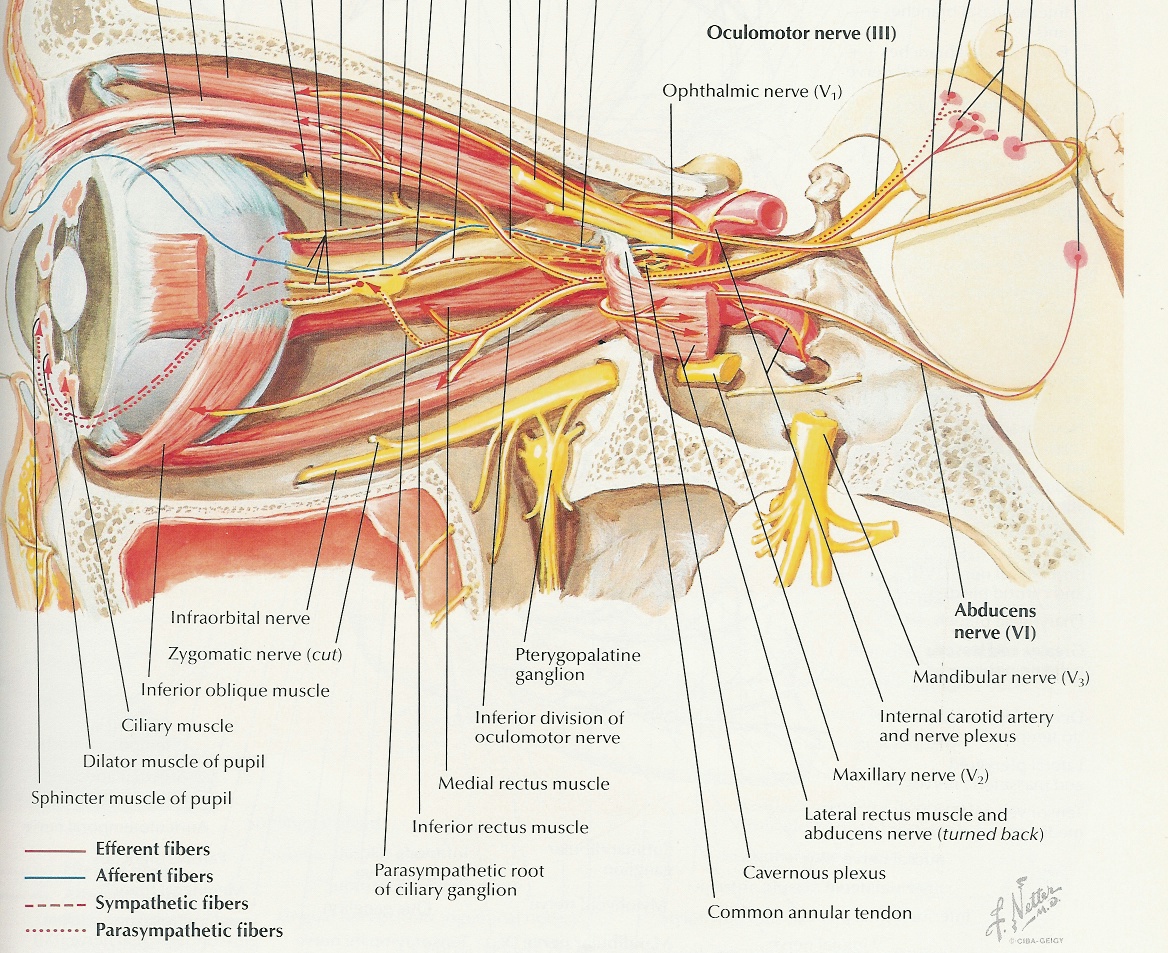 Αυτόνομη νεύρωση παρωτίδας – δακρυϊκού αδένα
Νεύρωση Δακρυϊκού Αδένα και Ρινικού Βλεννογόνου
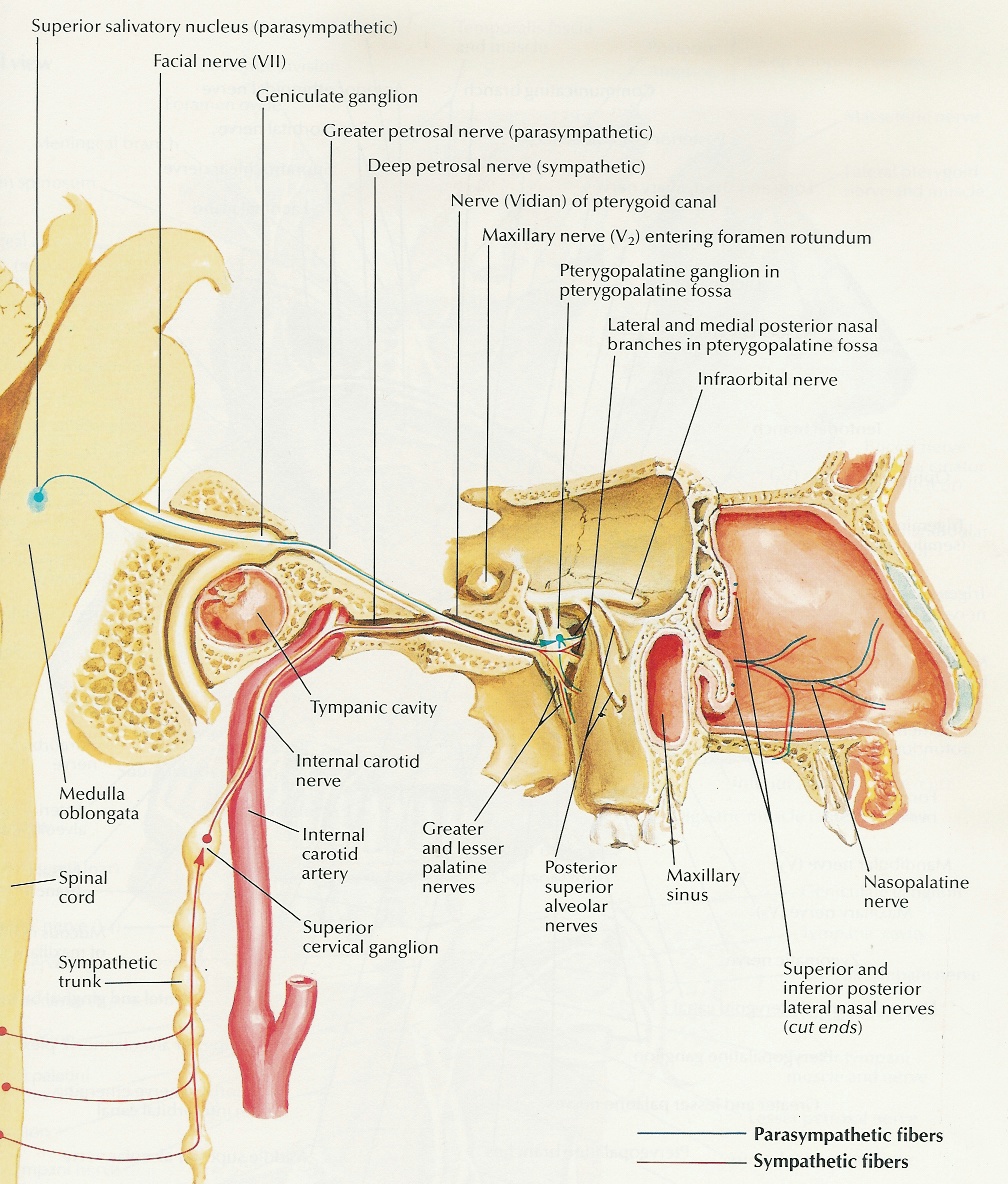 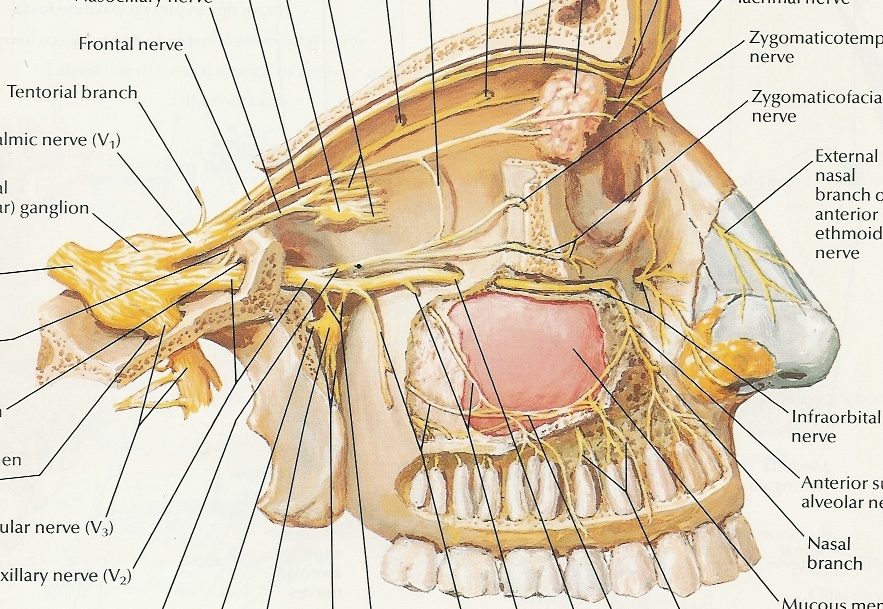 Νεύρωση Υπογναθίου-Υπογλωσσίου αδένα
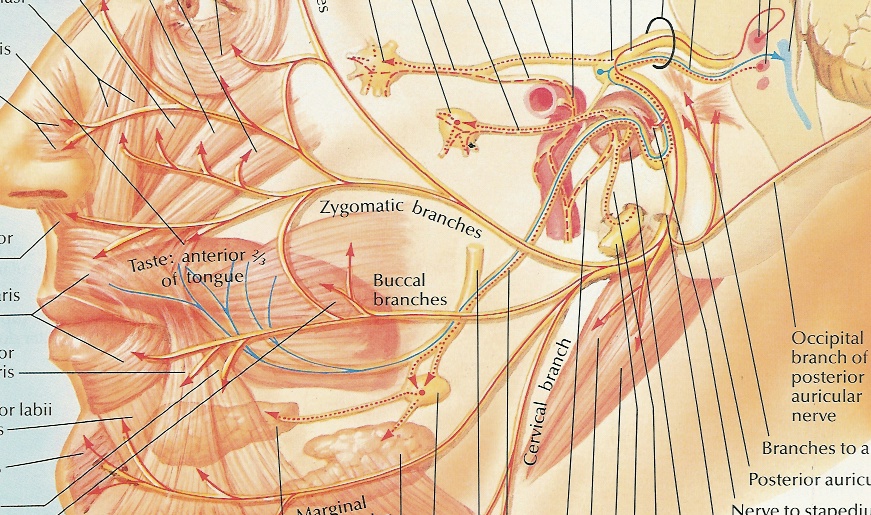 Νεύρωση Παρωτίδας
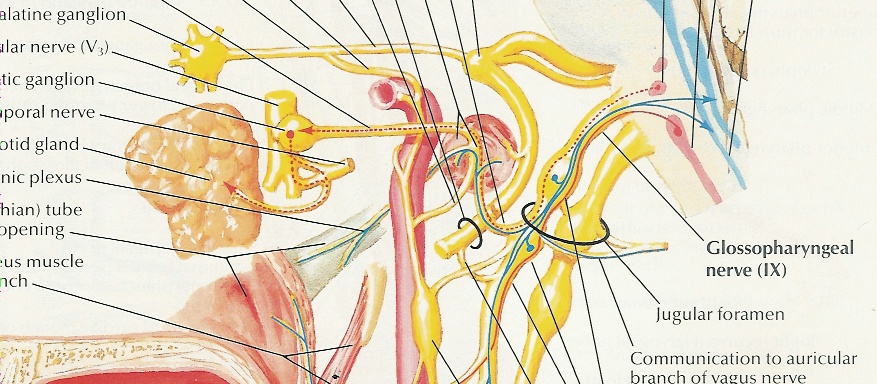 Σπλαγχνοαισθητικότης
Εν τη εννοία του ΣΝΣ  (μας αναστατώνει)
   Μηχανικά, θερμικά, χημικά βλαπτικά ερεθίσματα.
   Γίνονται αντιληπτά ως πόνος. Φθάνουν με κλάδους συμπαθητικού στελέχους από τα σπλάγχνα προς τα νωτιαία γάγγλια, συνάπτονται με τις ζώνες Ι και ΙΙ των οπισθίων κεράτων (σπογγώδης και πηκτωματώδης ουσία) και ανέρχονται με πλάγιο νωτιαιοθαλαμικό δ.
Εν τη εννοία του ΠΝΣ  (μας ενημερώνει)
   Ήπια μηχανικά, θερμικά, χημικά ερεθίσματα. Γίνονται αντιληπτά ως διάταση, πληρότητα κλπ. Φθάνουν μέσω του πνευμονογαστρικού στο οζώδες γάγγλιο και στο μονήρη πυρήνα για ρύθμιση και σπλαγχνικά αντανακλαστικά
Πνευμονογαστρικό σχηματικά
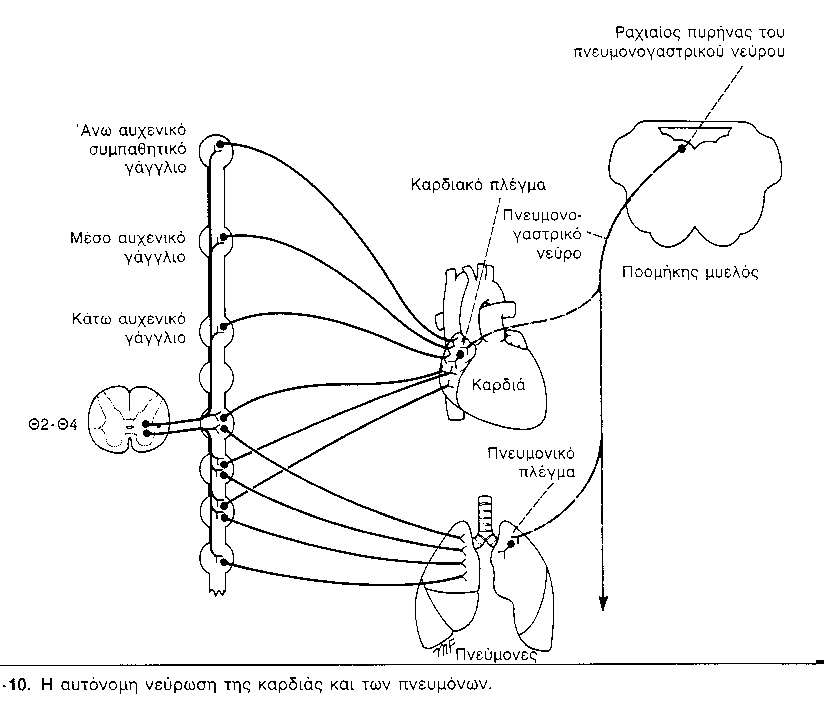 Αυτόνομη νεύρωση καρδιάς - πνευμόνων
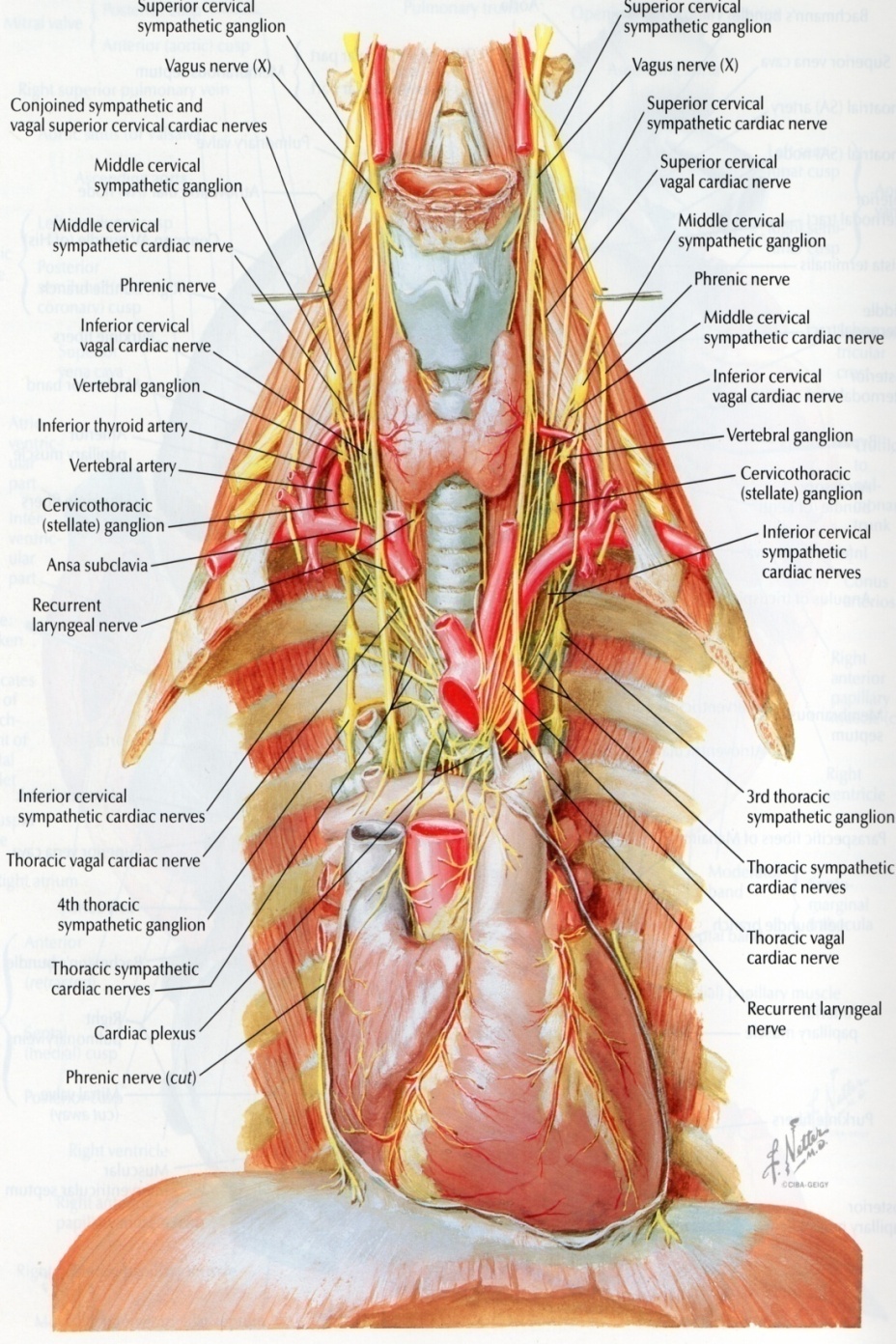 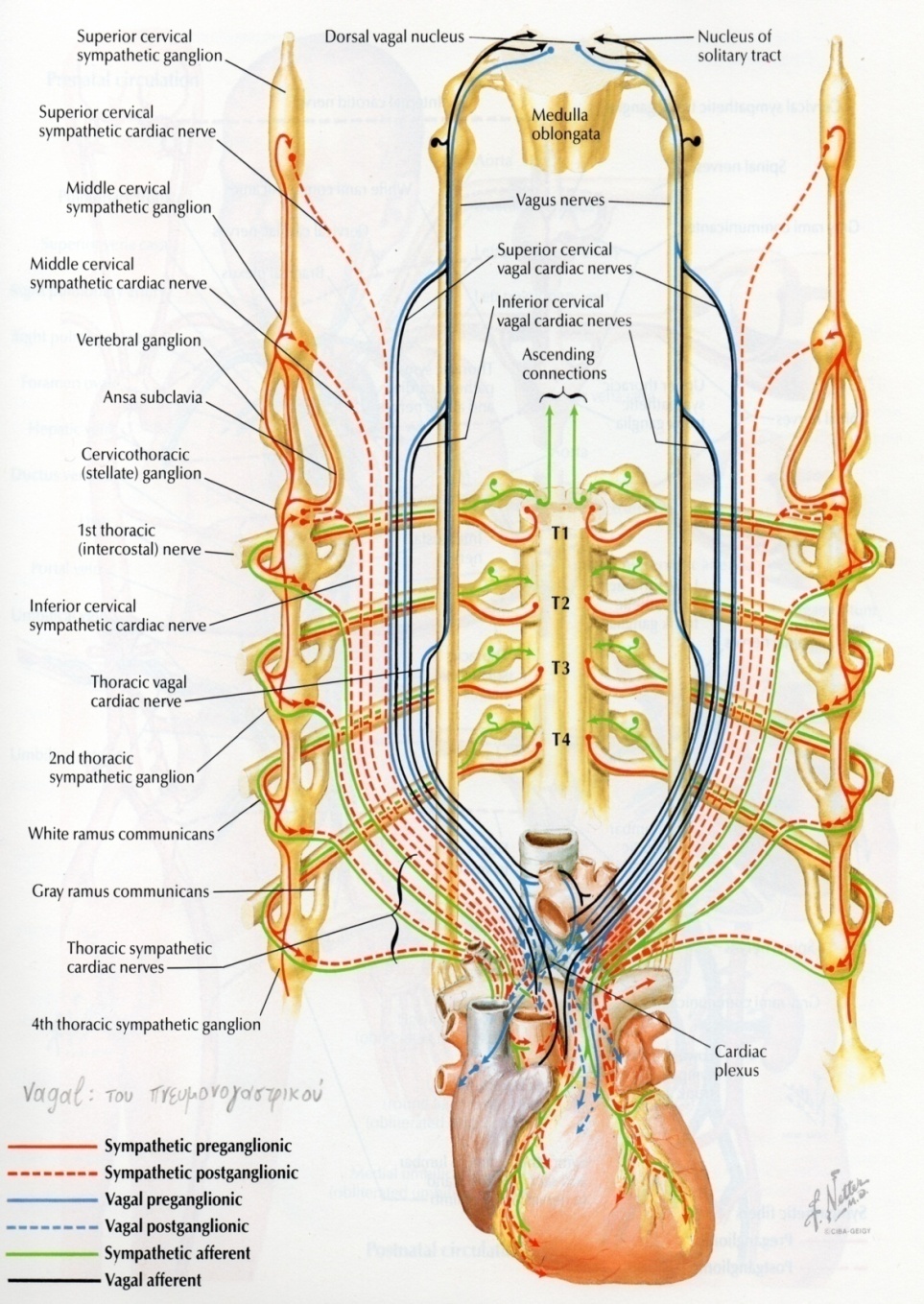 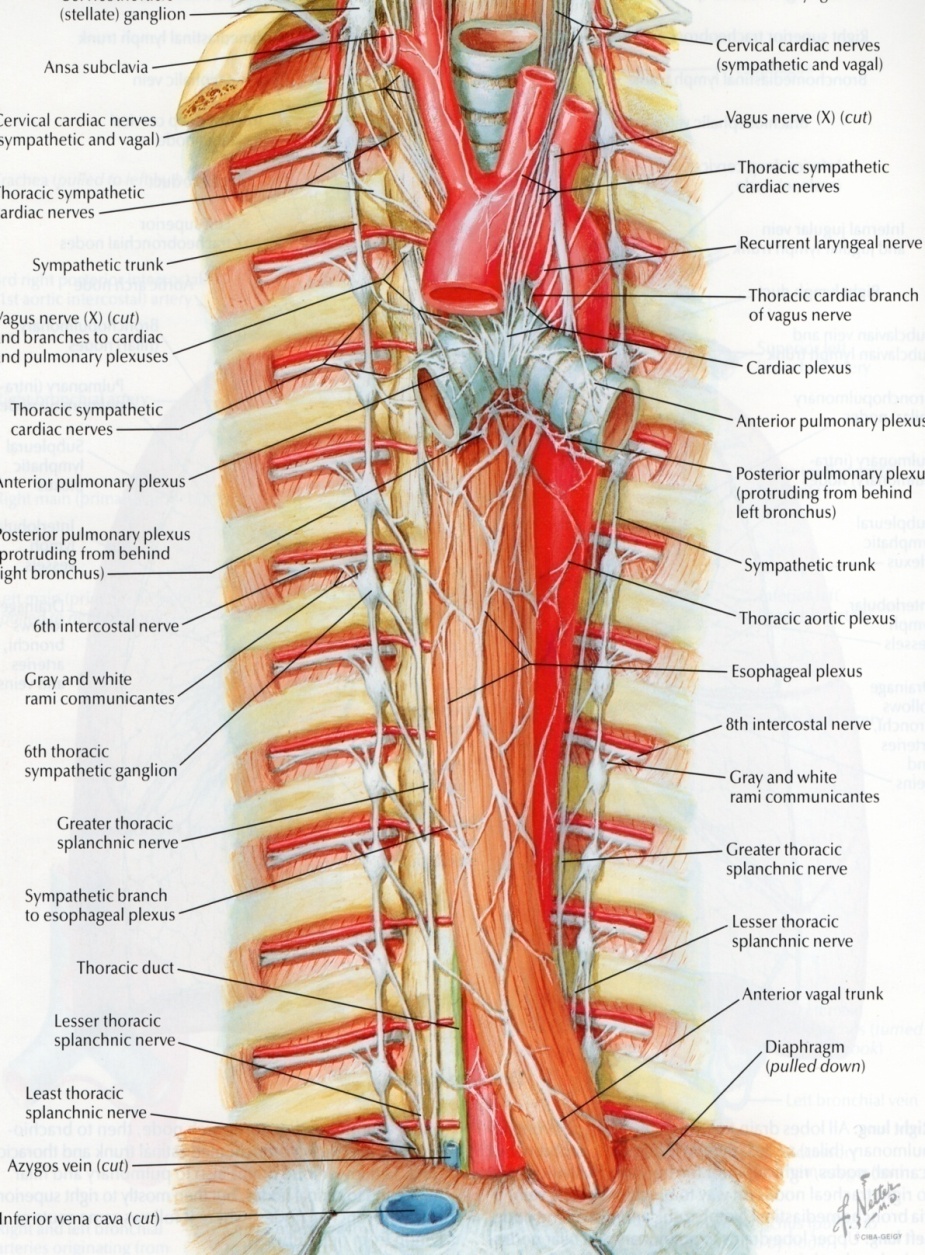 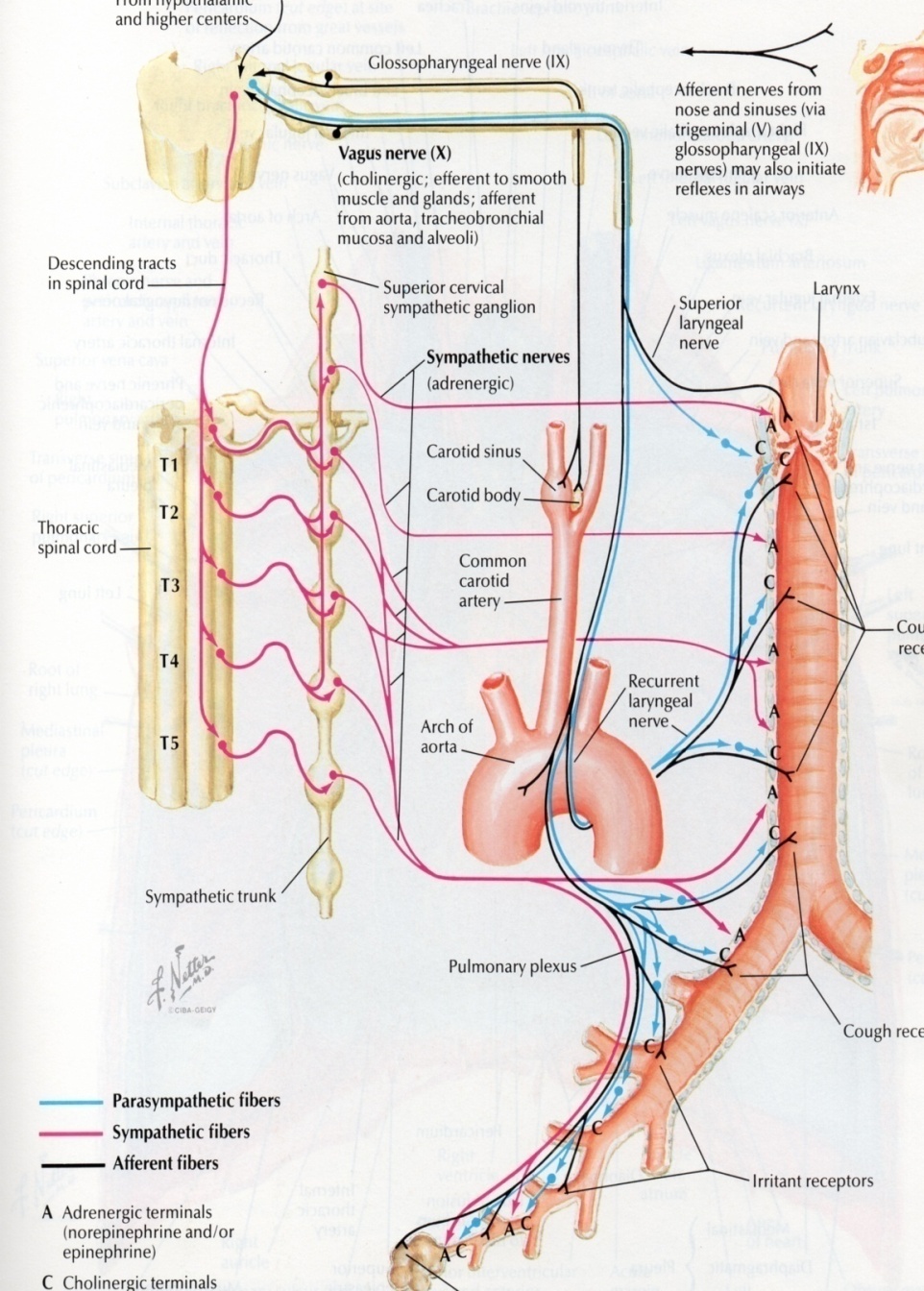 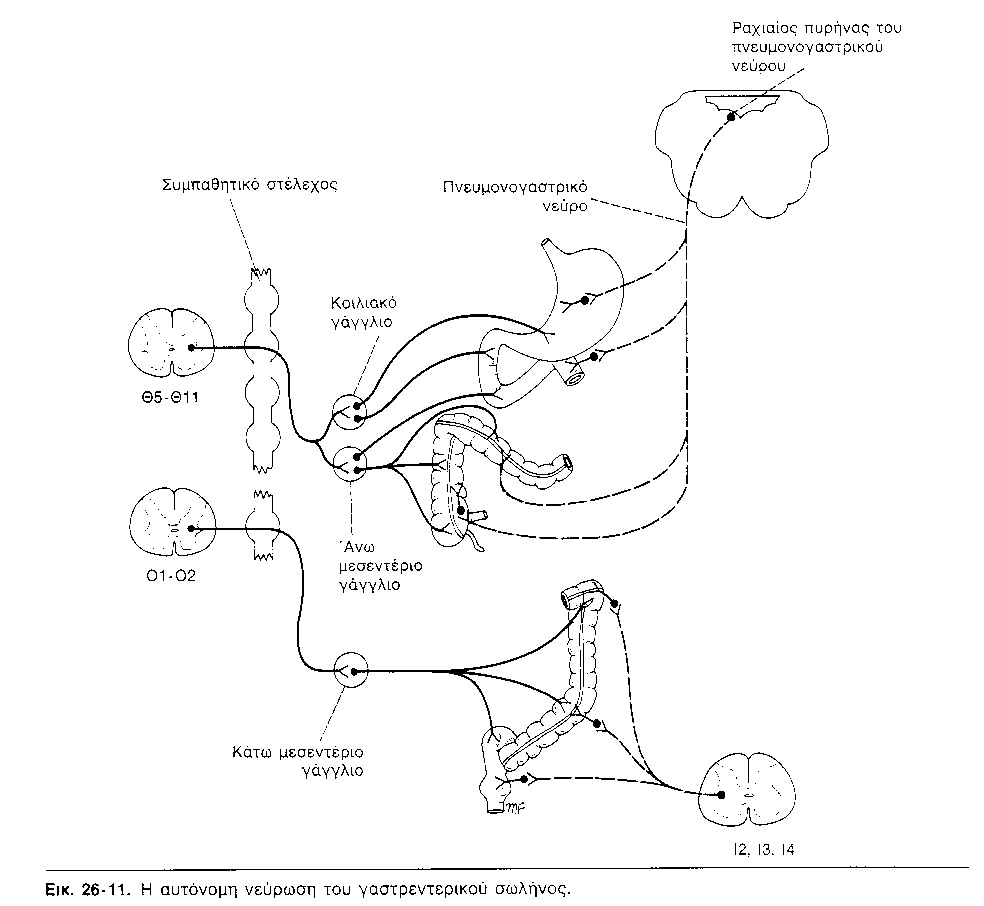 Αυτόνομη νεύρωση πεπτικού συστήματος
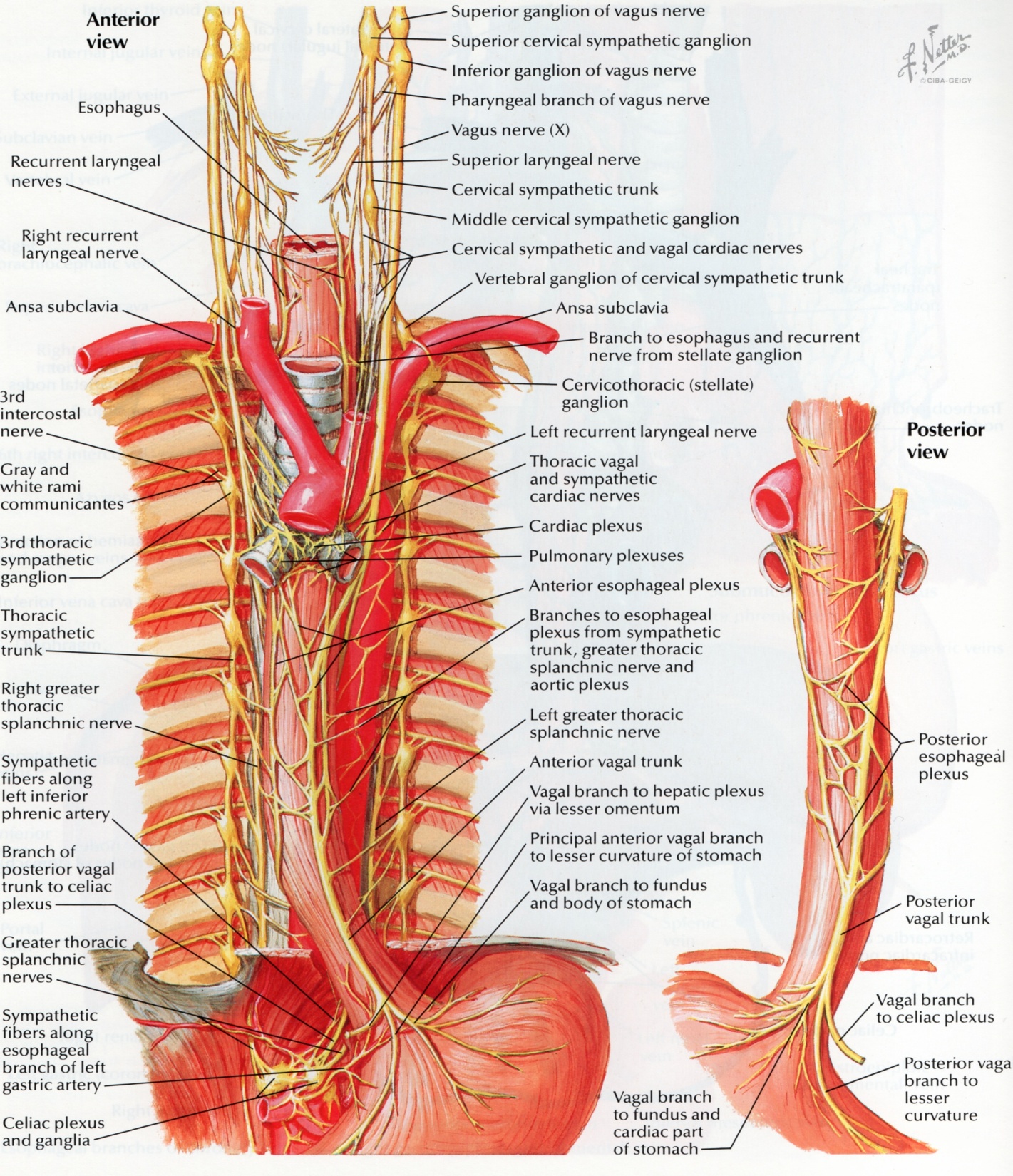 Νεύρωση Οισοφάγου
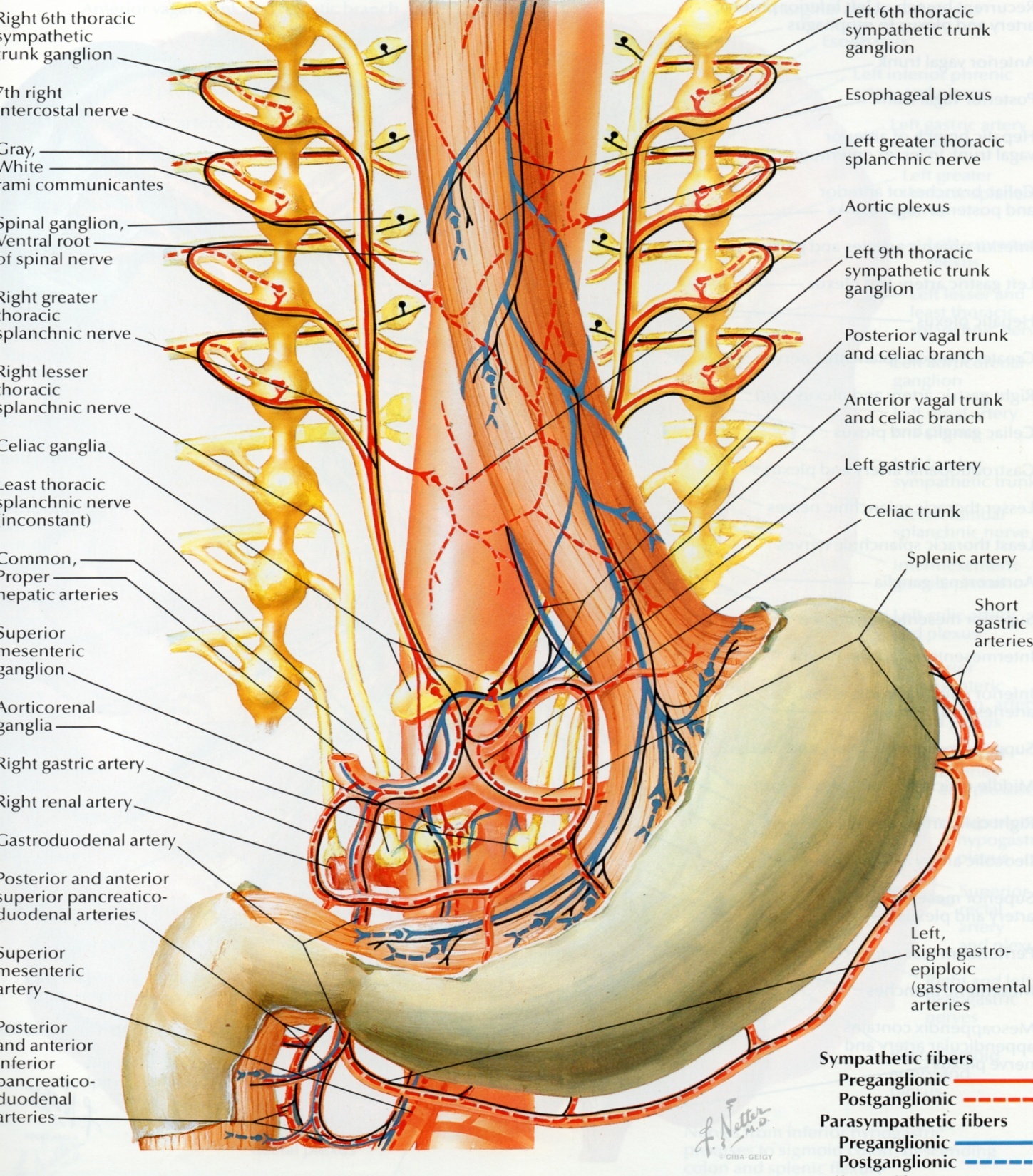 Νεύρωση Στομάχου Δωδεκαδακτύλου
Νεύρωση Εντέρου
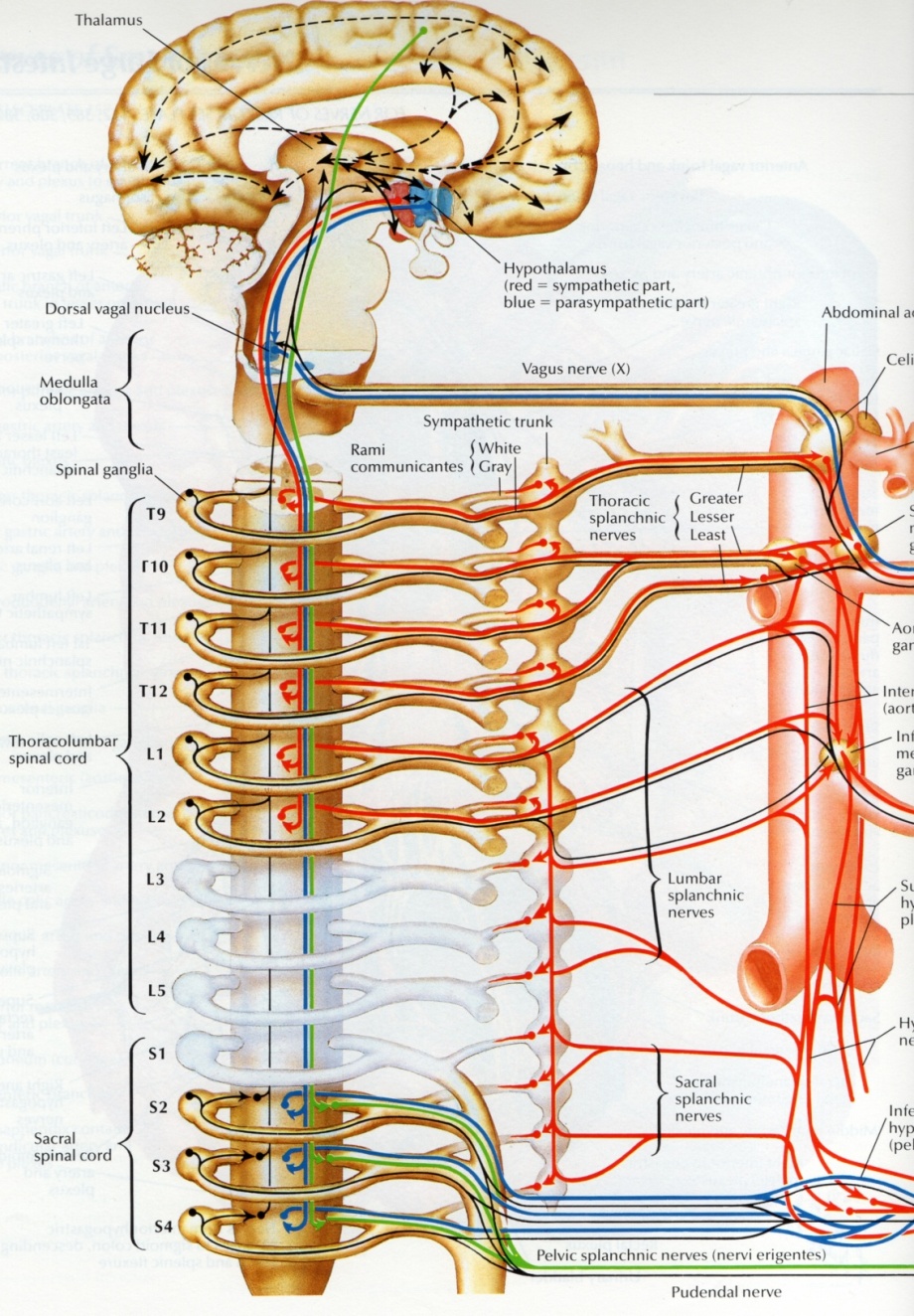 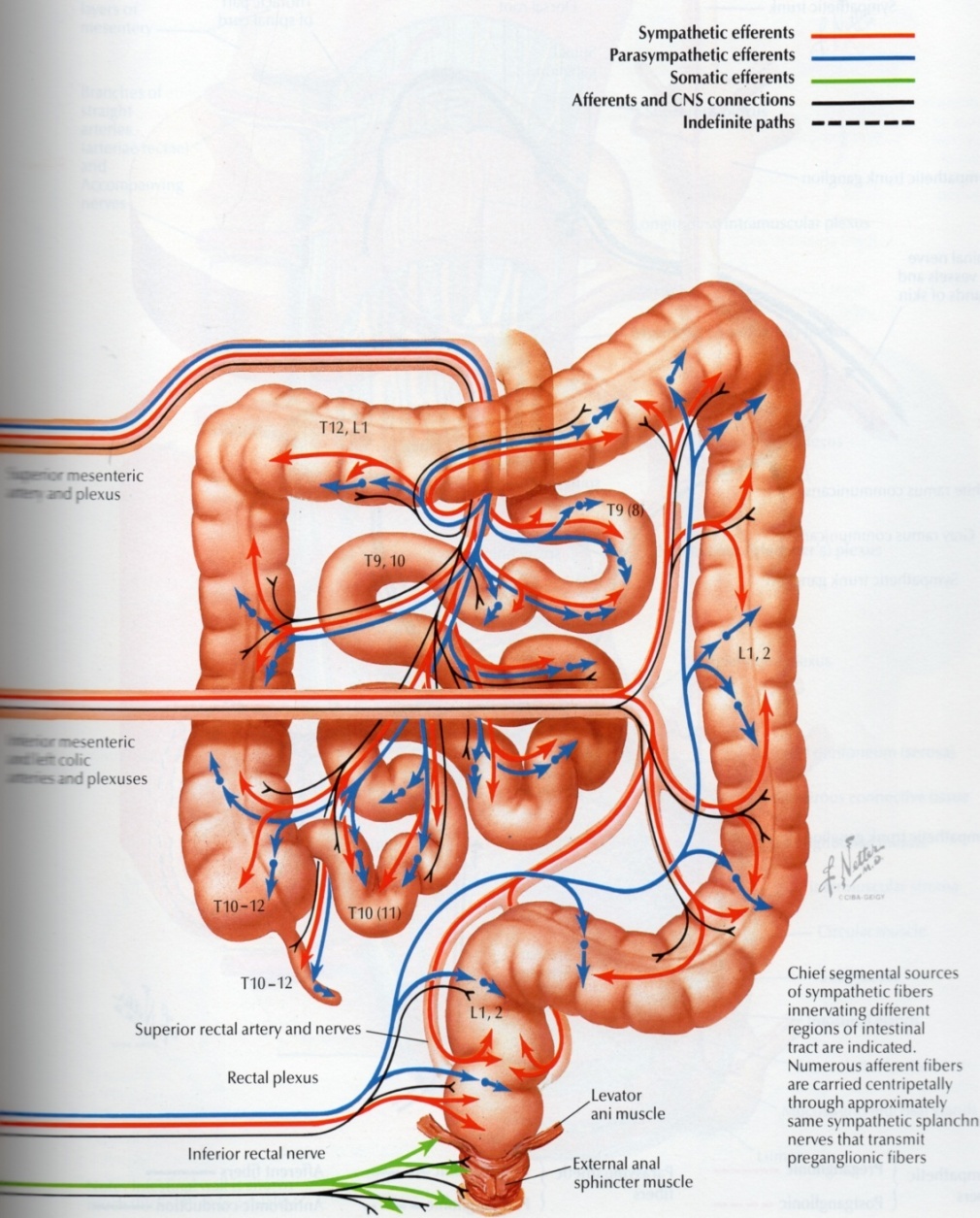 Γάγγλια ΚοιλιάςΥπογάστριο πλέγμα
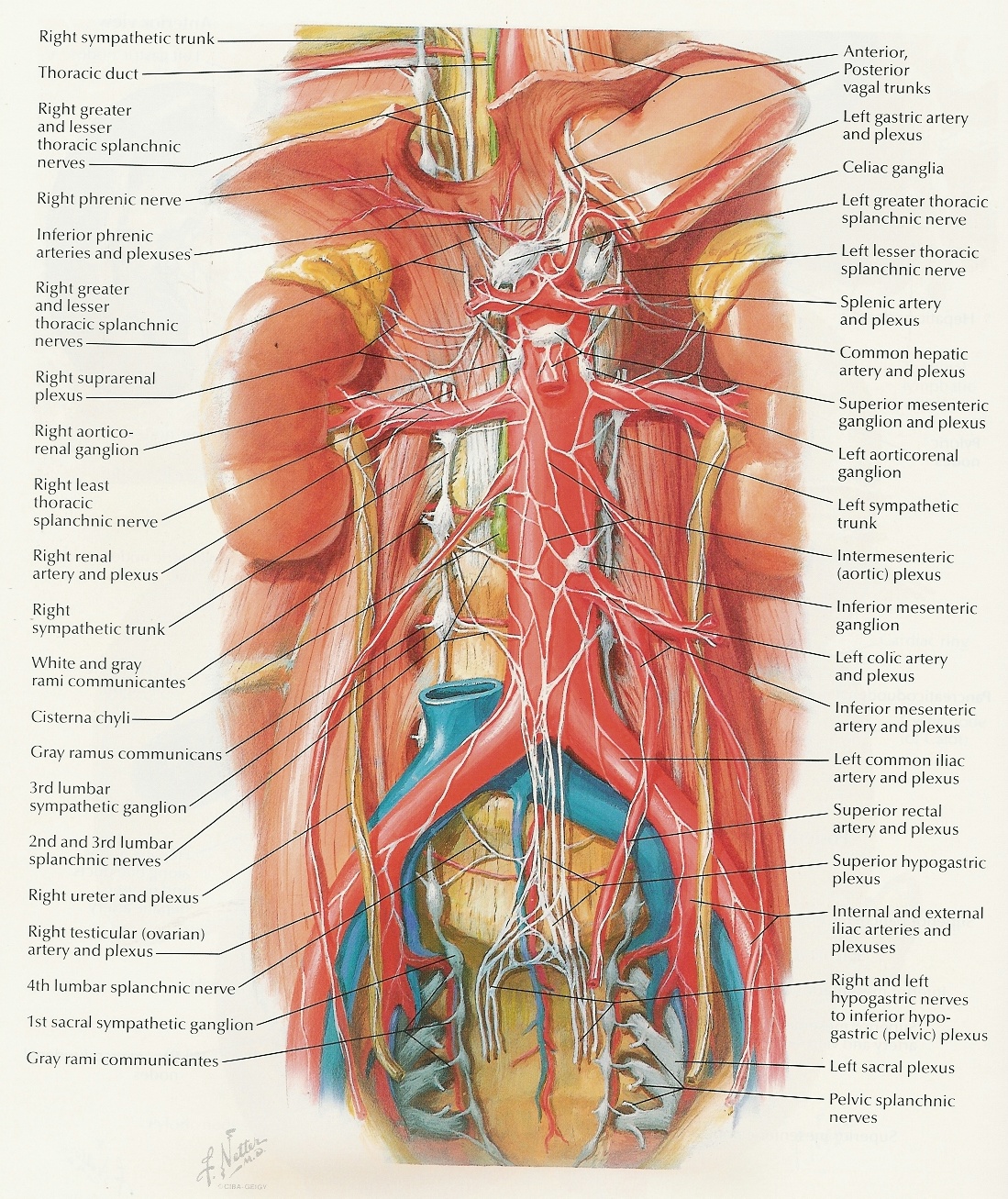 Αυτόνομη νεύρωση πρωκτού και ουροδόχου κύστης
Αυτόνομη νεύρωση μήτρας
ΝεύρωσηΟυροδόχουκύστεωςκαι γεννητικού συστήματος
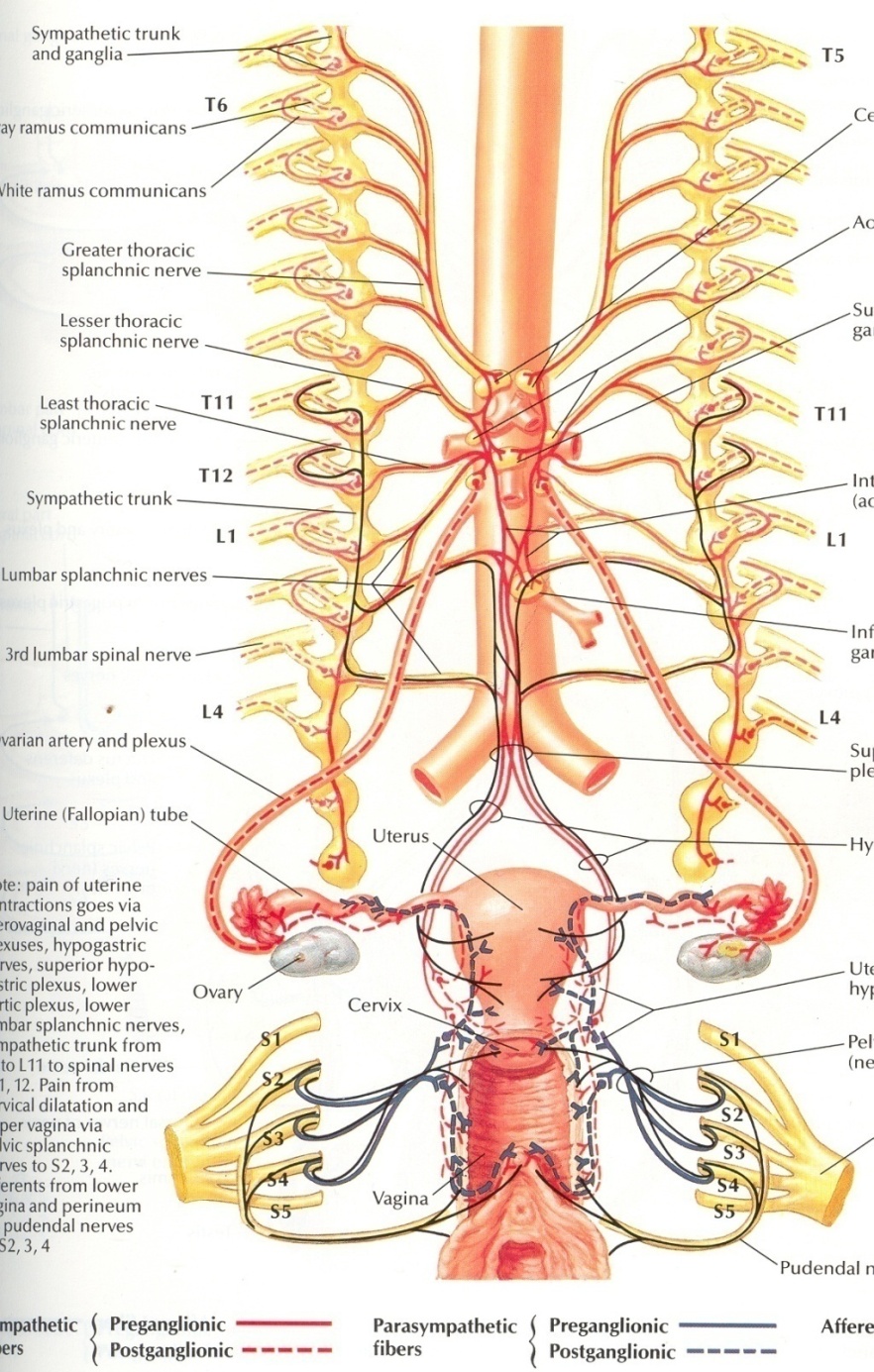 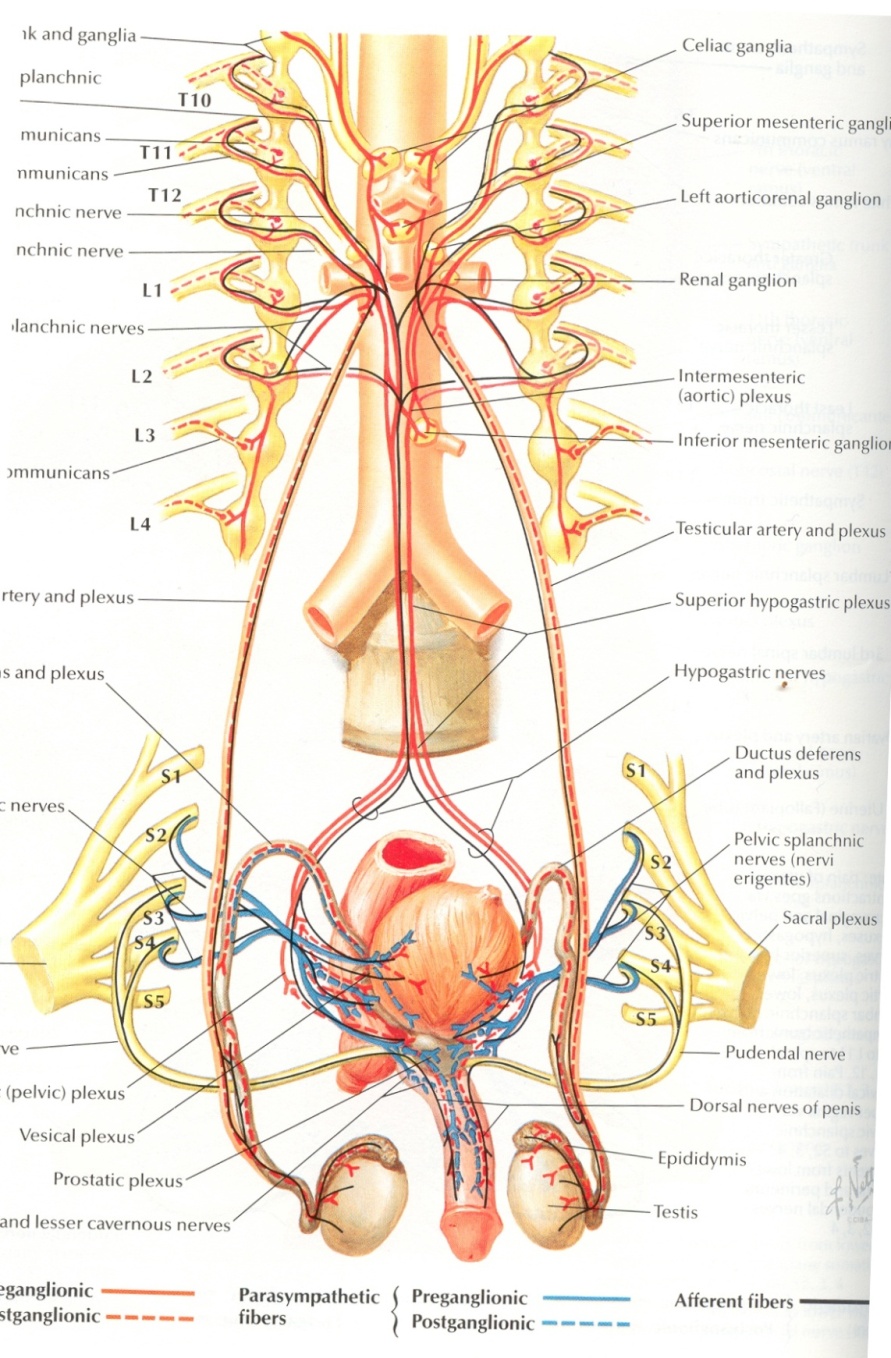 Νωτιαίος Μυελός, Νωτιαία νεύρα, πλέγματα
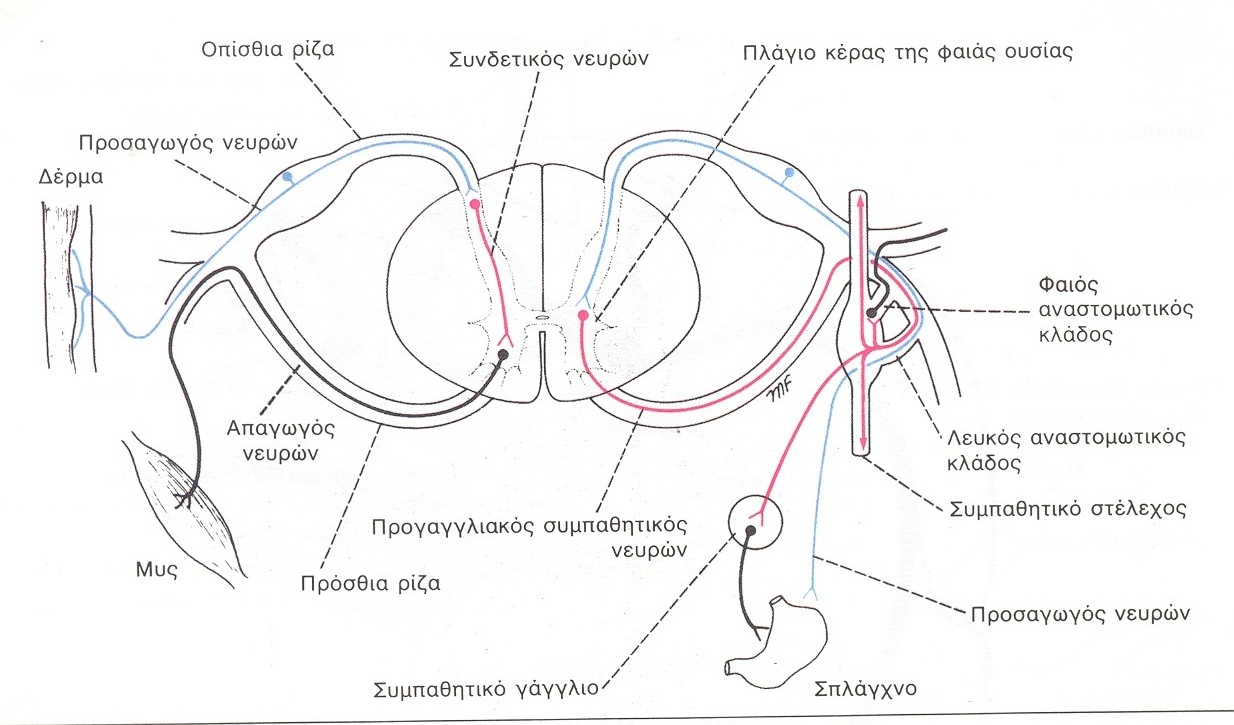 Σχηματισμός νωτιαίου νεύρου σε σχέση μεΕγκεφαλονωτιαιο ΝΣ (αρ), Αυτόνομο ΝΑ (δεξ)